Государственное профессиональное образовательное учреждение 
«Беловский политехнический техникум»
ПОРТФОЛИО ПРЕПОДАВАТЕЛЯ
АЛХИМОВА 
ЕВГЕНИЯ
ВАЛЕРЬЕВИЧА
БЕЛОВО 2020
Содержание портфолио:
Общие сведения о преподавателе
Достижение обучающимися положительной динамики результатов освоения образовательных программ по итогам мониторингов, проводимых организацией
Достижение обучающимися положительных результатов освоения образовательных программ по итогам мониторинга системы образования
Выявление и развитие способностей обучающихся к научной, творческой, физкультурно-спортивной деятельности, а также их участие в олимпиадах, конкурсах, фестивалях, соревнованиях
Личный вклад в повышение качества образования, совершенствование методов обучения и воспитания и продуктивного использования новых образовательных технологий, транслирование в педагогических коллективах опыта практических результатов своей профессиональной деятельности, в том числе экспериментальной и инновационной
Активное участие в работе методических объединений педагогических работников организации, в разработке программно-методического сопровождения образовательного процесса, профессиональных конкурсах
2
1. Общие сведения о преподавателе
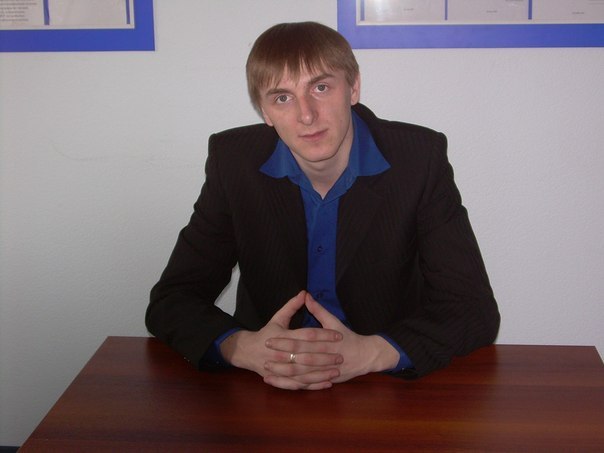 Алхимов Евгений Валерьевич
22 августа 1985 года рождения
Должность – преподаватель
Общий стаж работы – 13 лет
Стаж в должности преподавателя – 3 год
- с сентября 2017 г. – преподаватель ГПОУ БелТТиСУ
Преподаваемые дисциплины:
- Информатика и ИКТ
- Информационные технологии в профессиональной деятельности
3
Образование
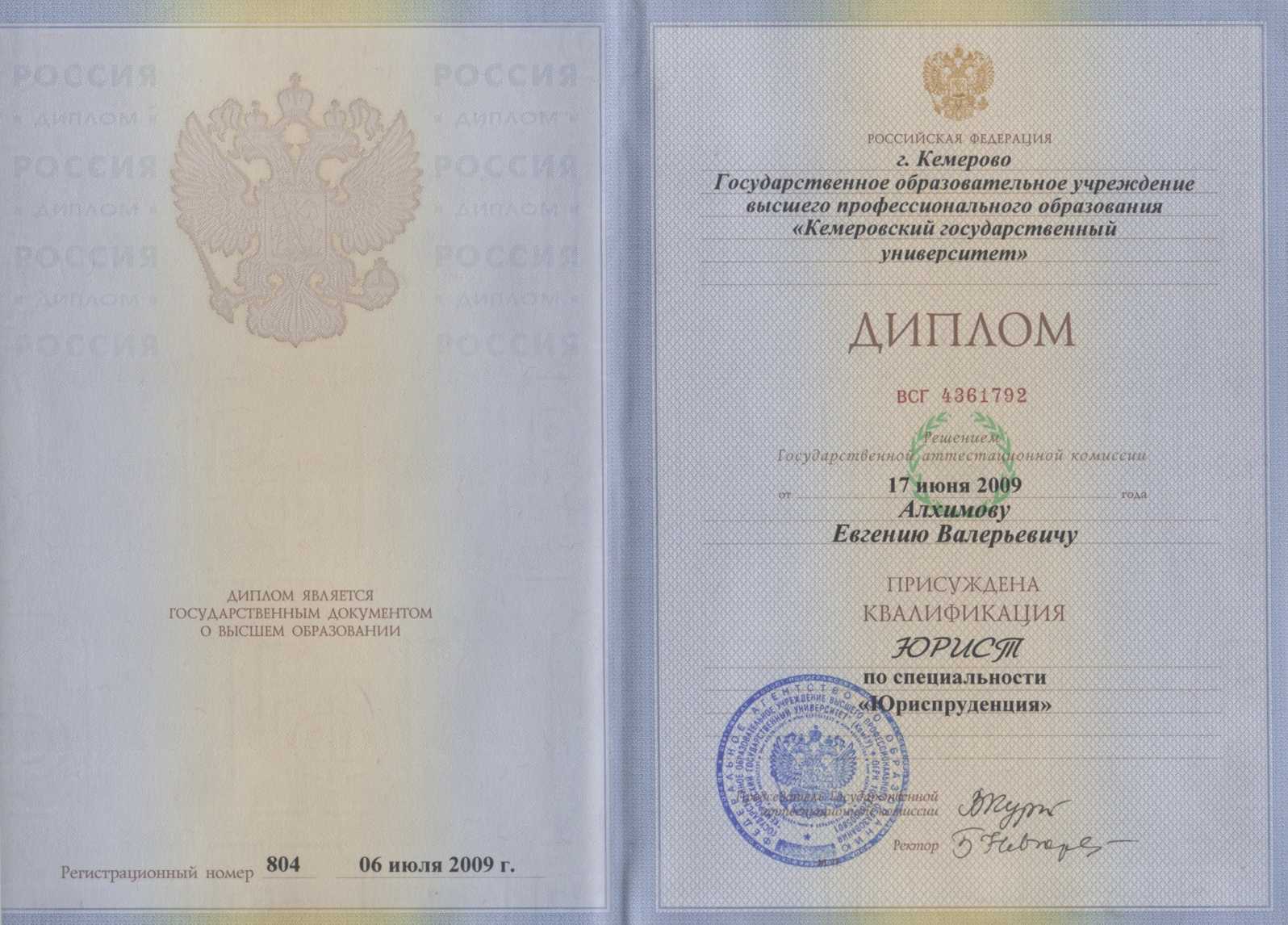 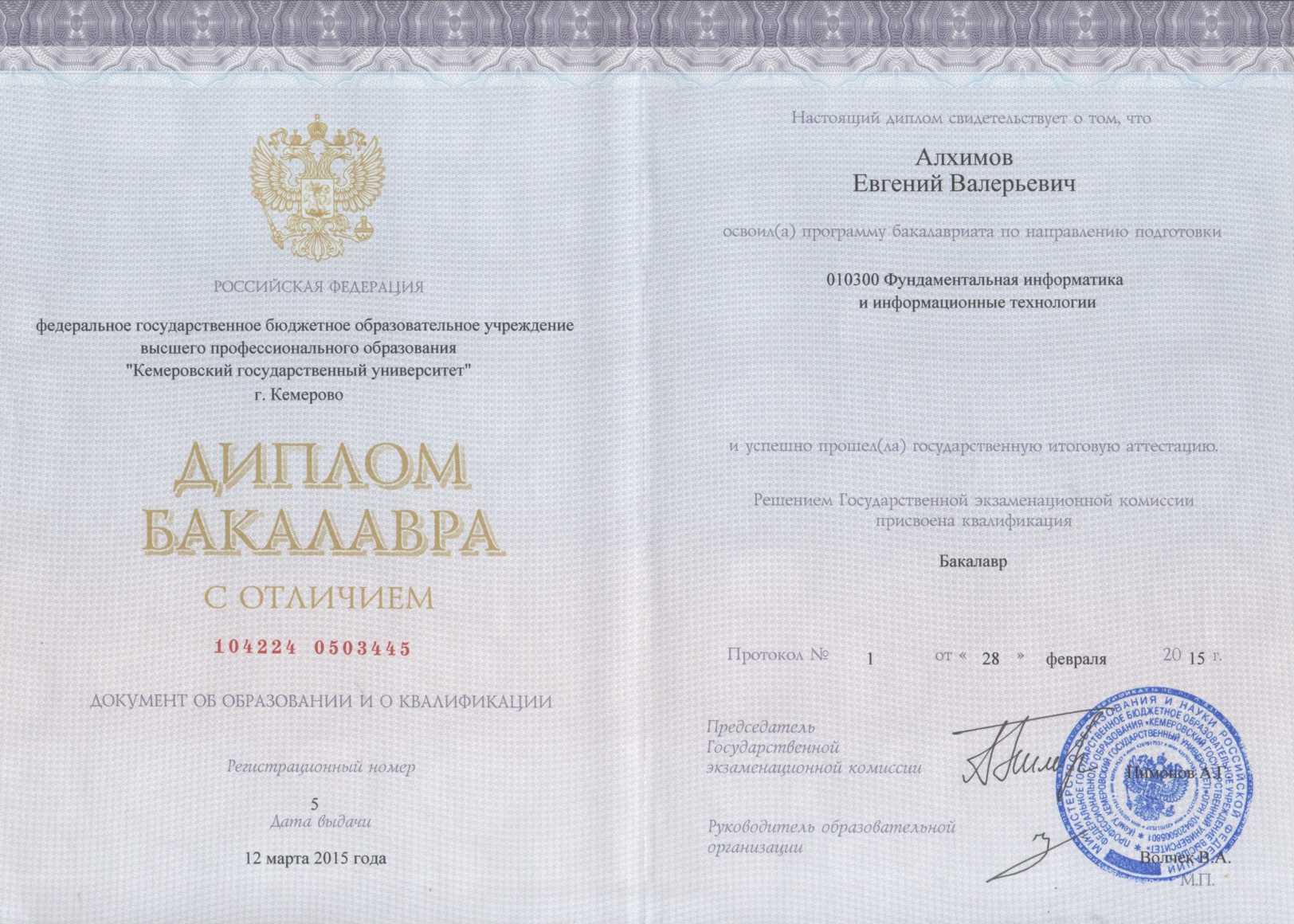 4
Результаты прохождения курсов
5
Результаты прохождения курсов
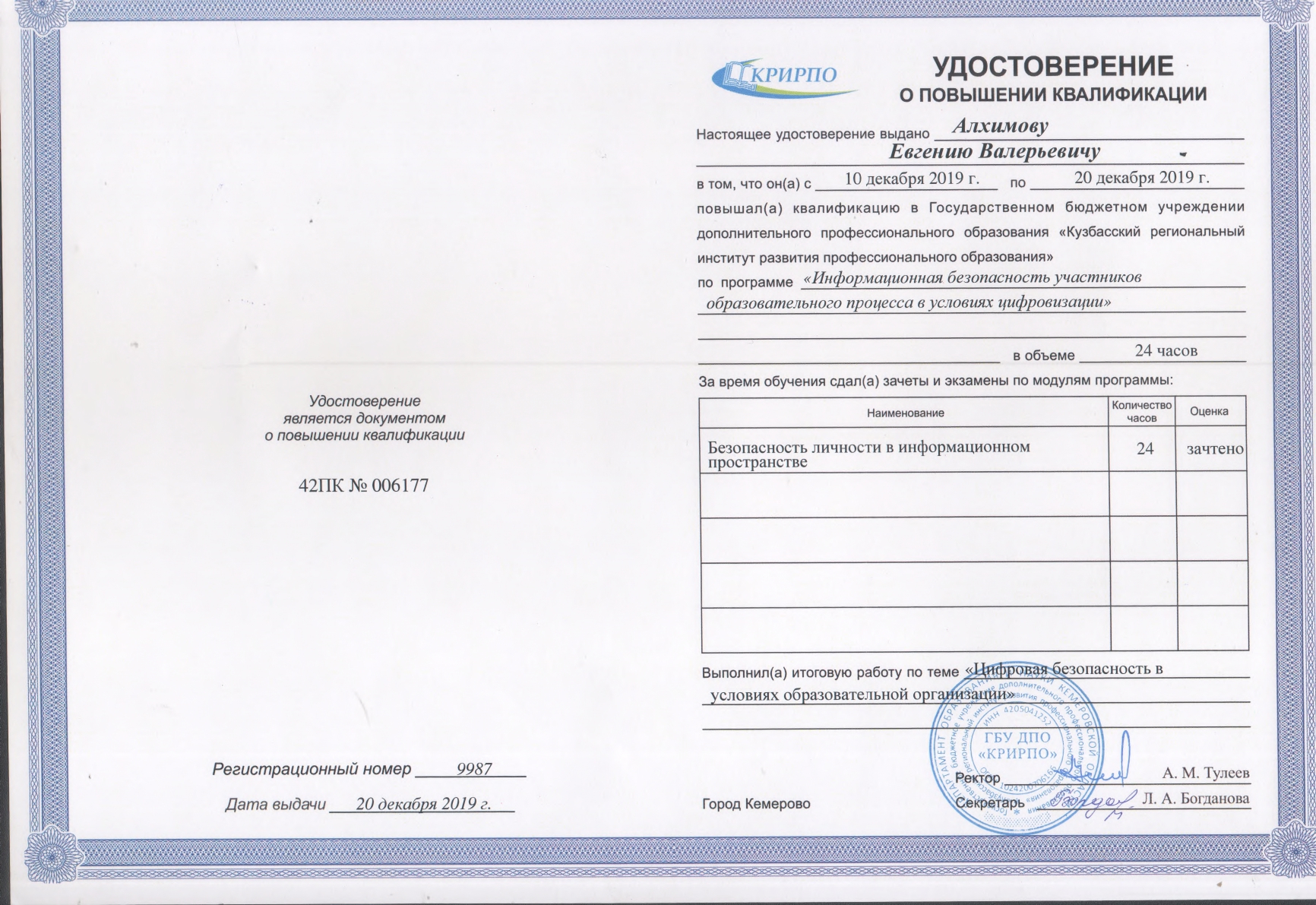 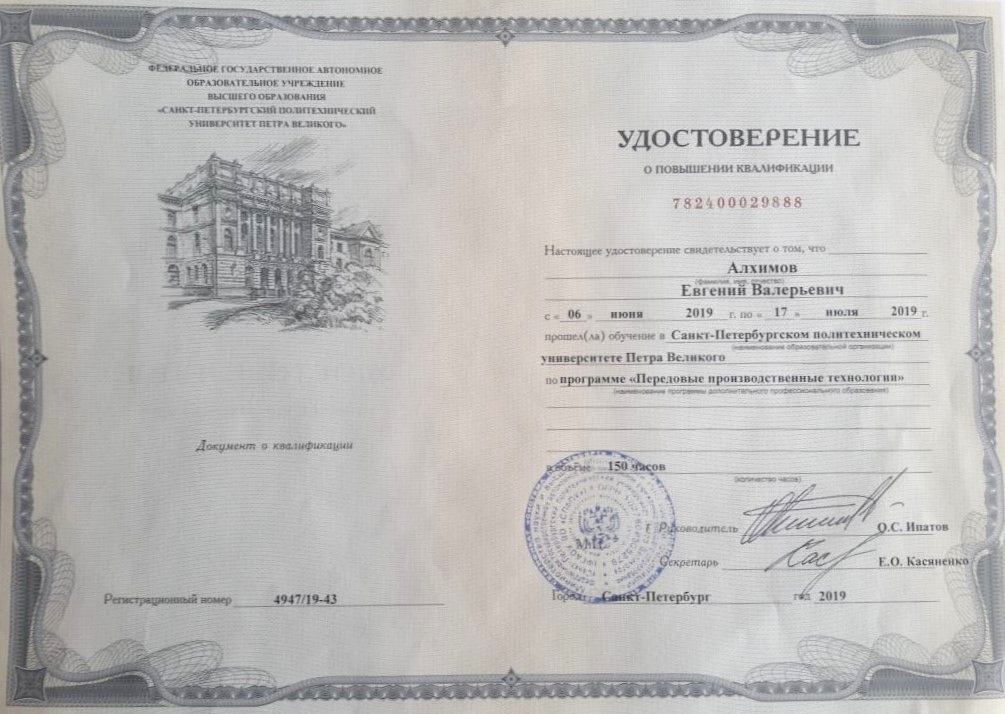 6
Результаты прохождения курсов
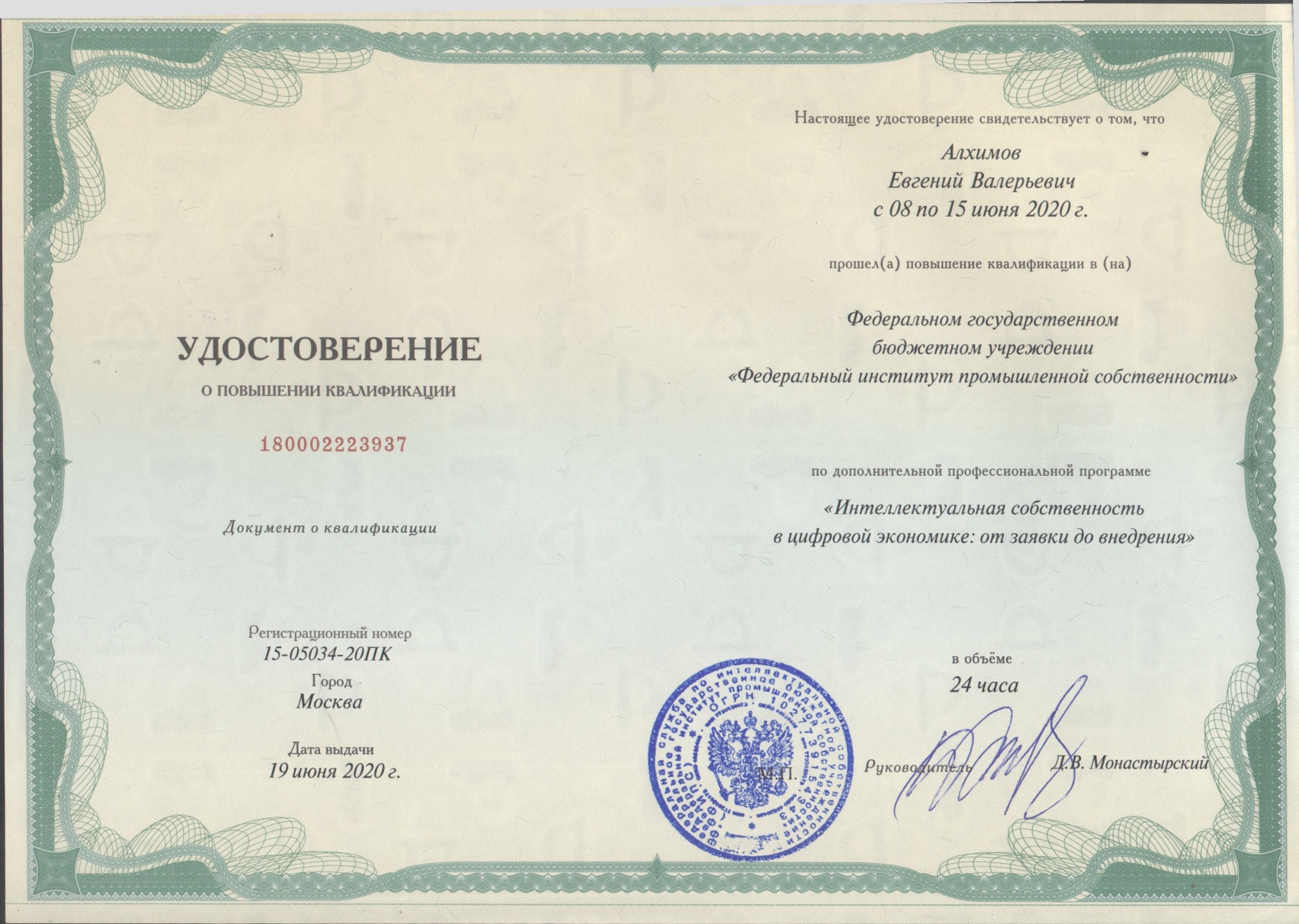 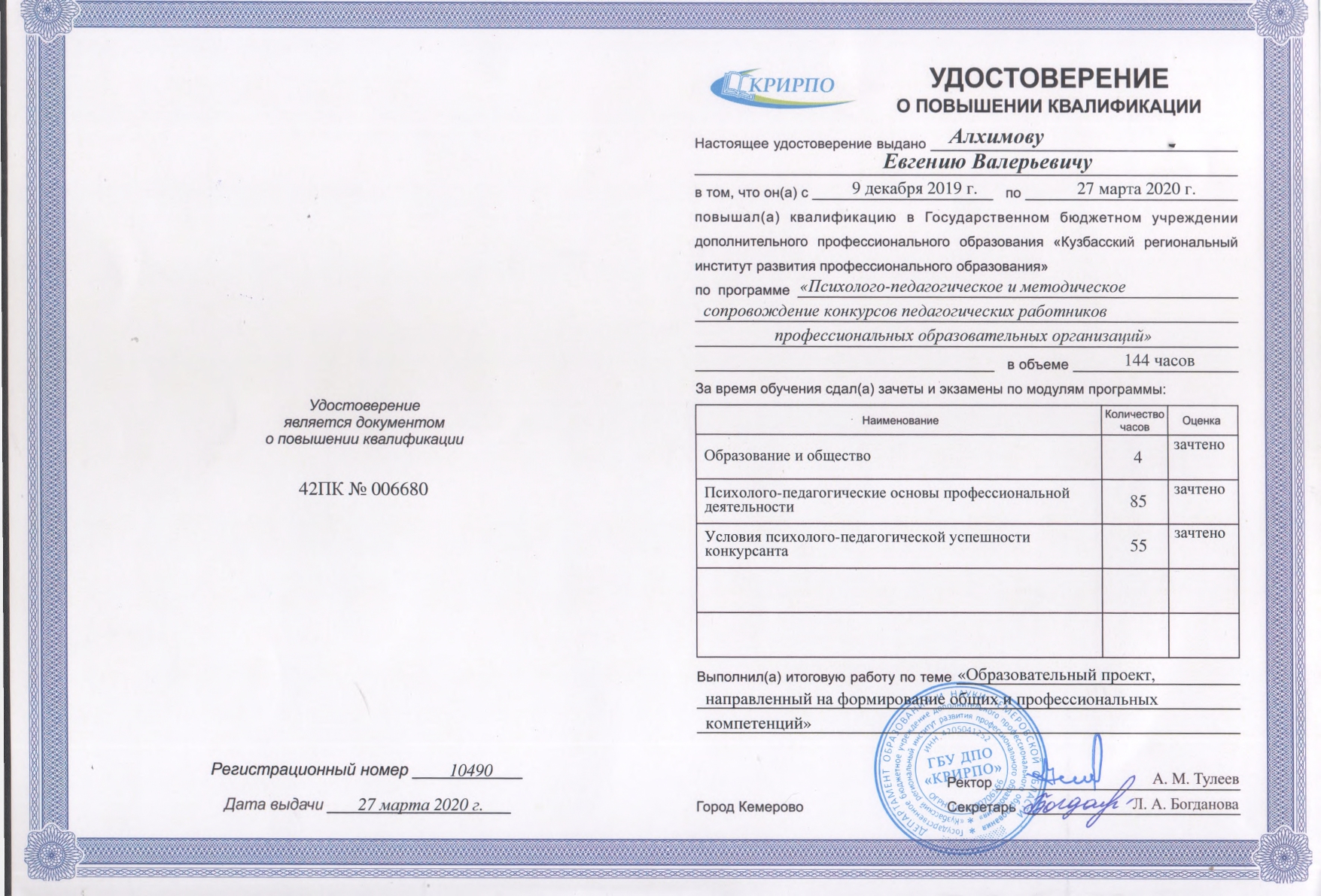 7
Награды
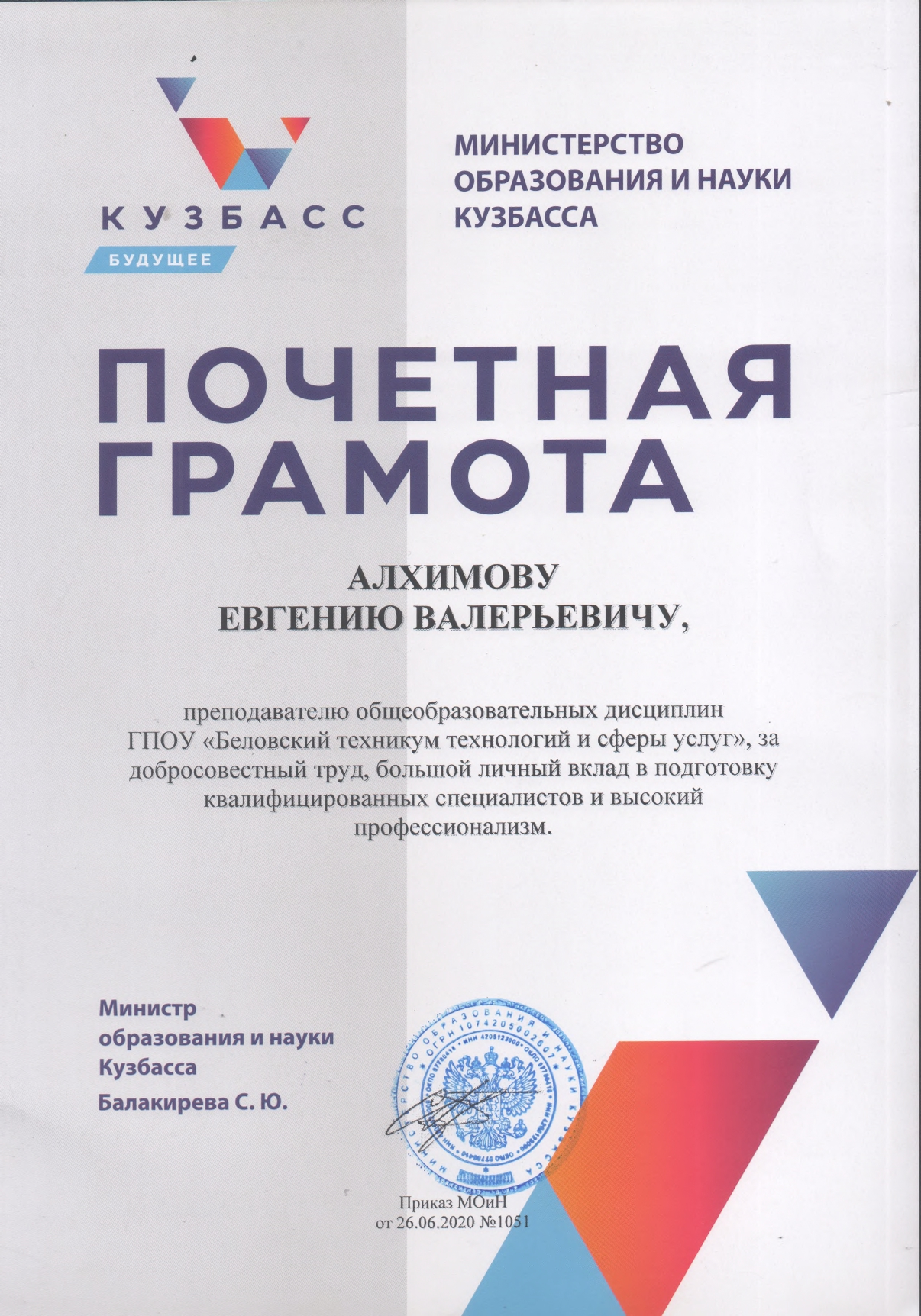 8
2. Достижение обучающимися положительной динамики результатов освоения образовательных программ по итогам мониторингов, проводимых организацией
Результат:
По учебной дисциплине «Информатика и ИКТ» рост  обучающихся, имеющих оценки «хорошо» и «отлично» - составил 5,4 %
По учебной дисциплине «Информационные технологии в профессиональной деятельности» рост  обучающихся, имеющих оценки «хорошо» и «отлично» - составил 2,3 %
Результат:
По учебной дисциплине «Информатика и ИКТ» рост  обучающихся, имеющих оценки «хорошо» и «отлично» - составил 5,4 %
По учебной дисциплине «Информационные технологии в профессиональной деятельности» рост  обучающихся, имеющих оценки «хорошо» и «отлично» - составил 2,3 %
9
3. Достижение обучающимися положительных результатов освоения образовательных программ по итогам мониторинга системы образования
10
Результат:
По учебным дисциплинам «Информатика и ИКТ» и «Информационные технологии в профессиональной деятельности» в период с 2018 по 2020 год средний балл по итогам экзаменов повысился в среднем на 0,2 и составил 4,2.
11
4. Выявление и развитие способностей обучающихся к научной, творческой, физкультурно-спортивной деятельности, а также их участие в олимпиадах, конкурсах, фестивалях, соревнованиях
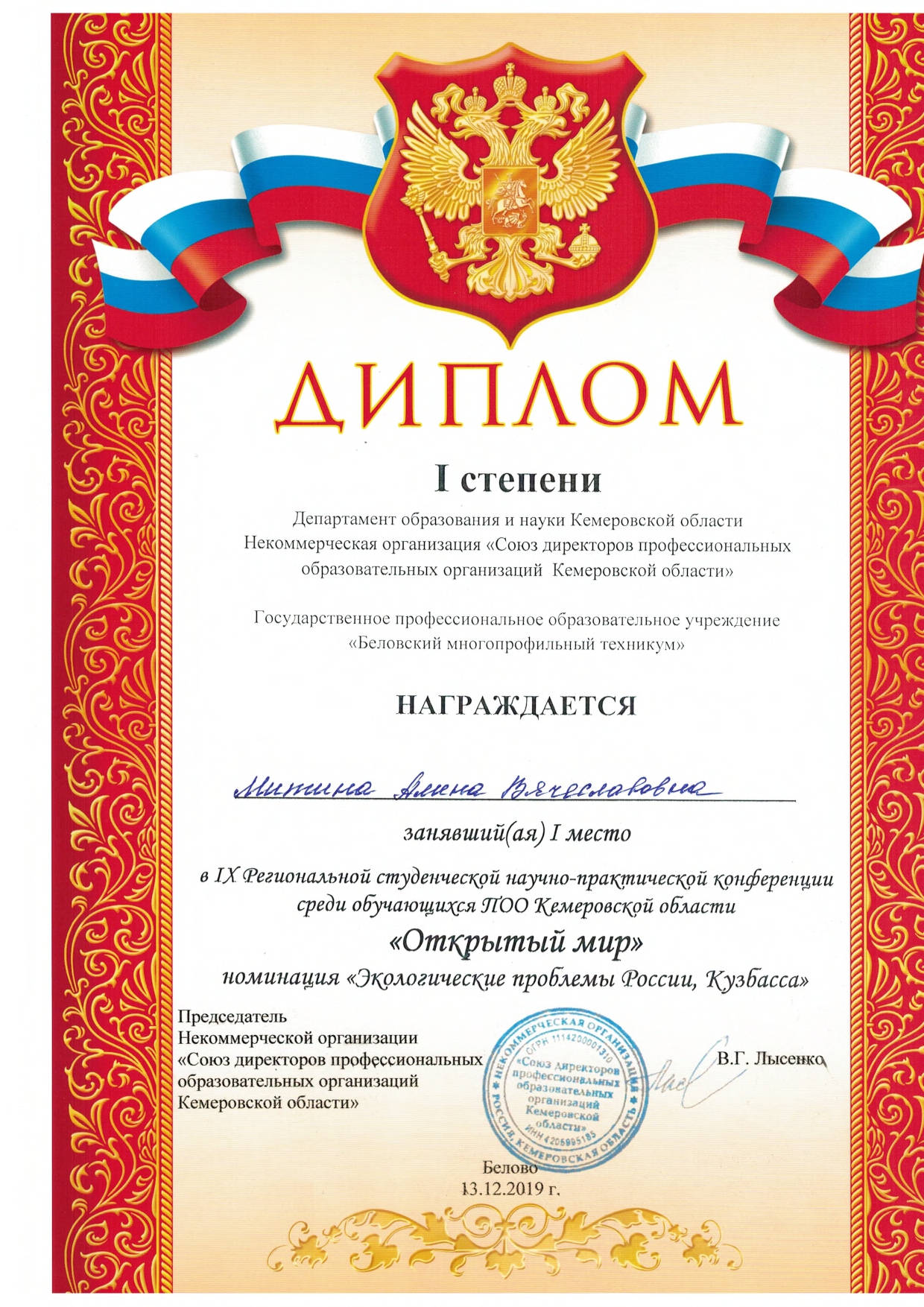 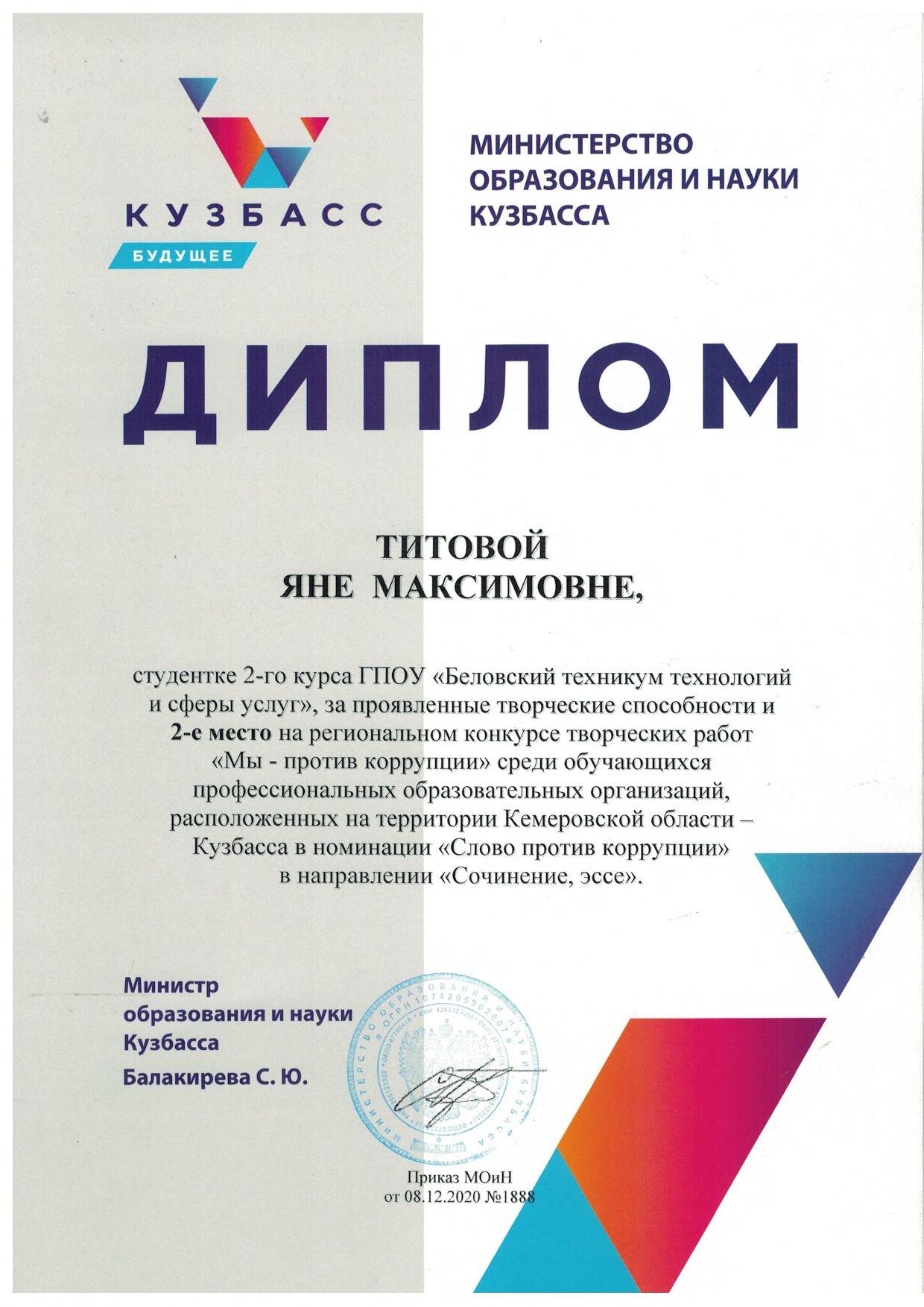 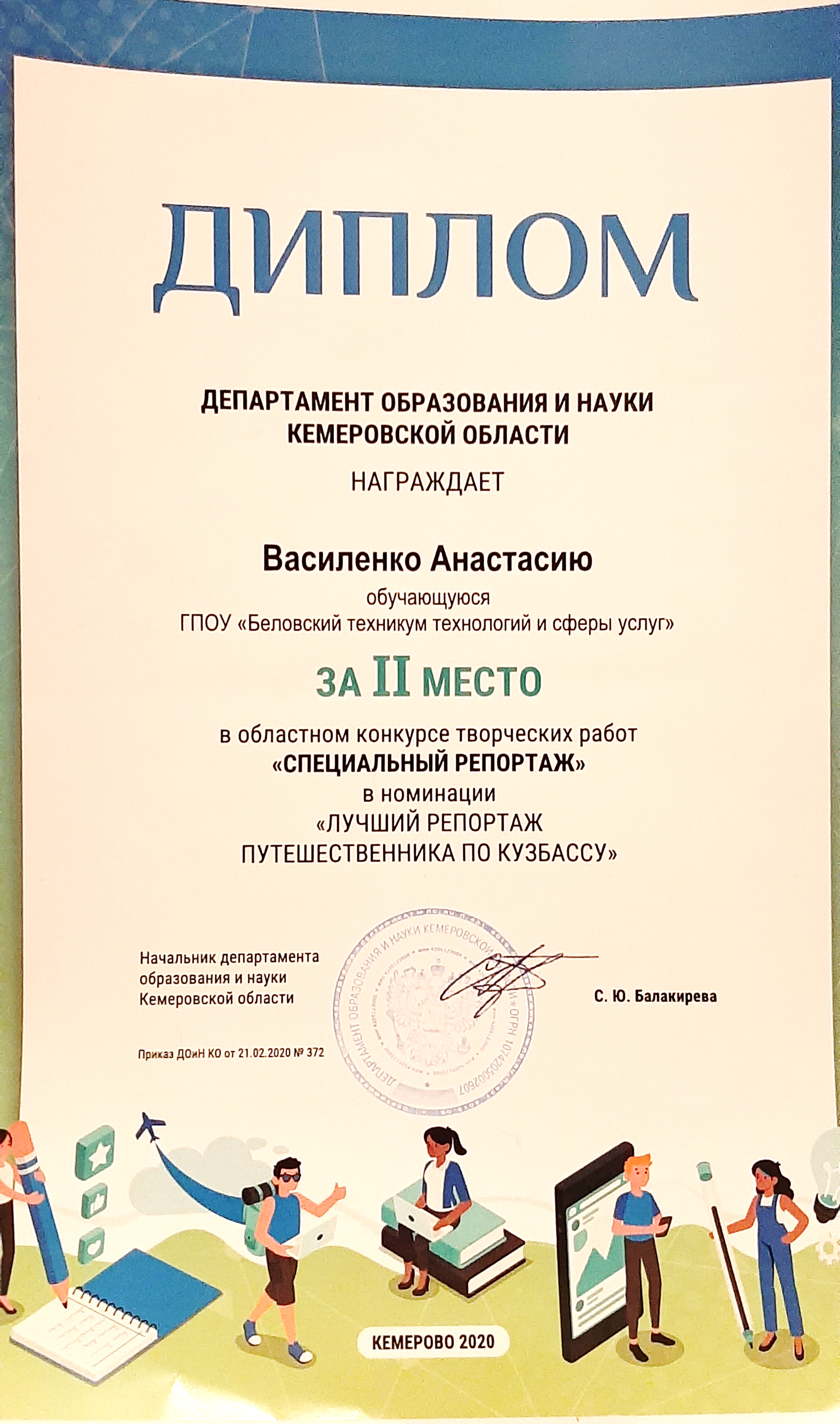 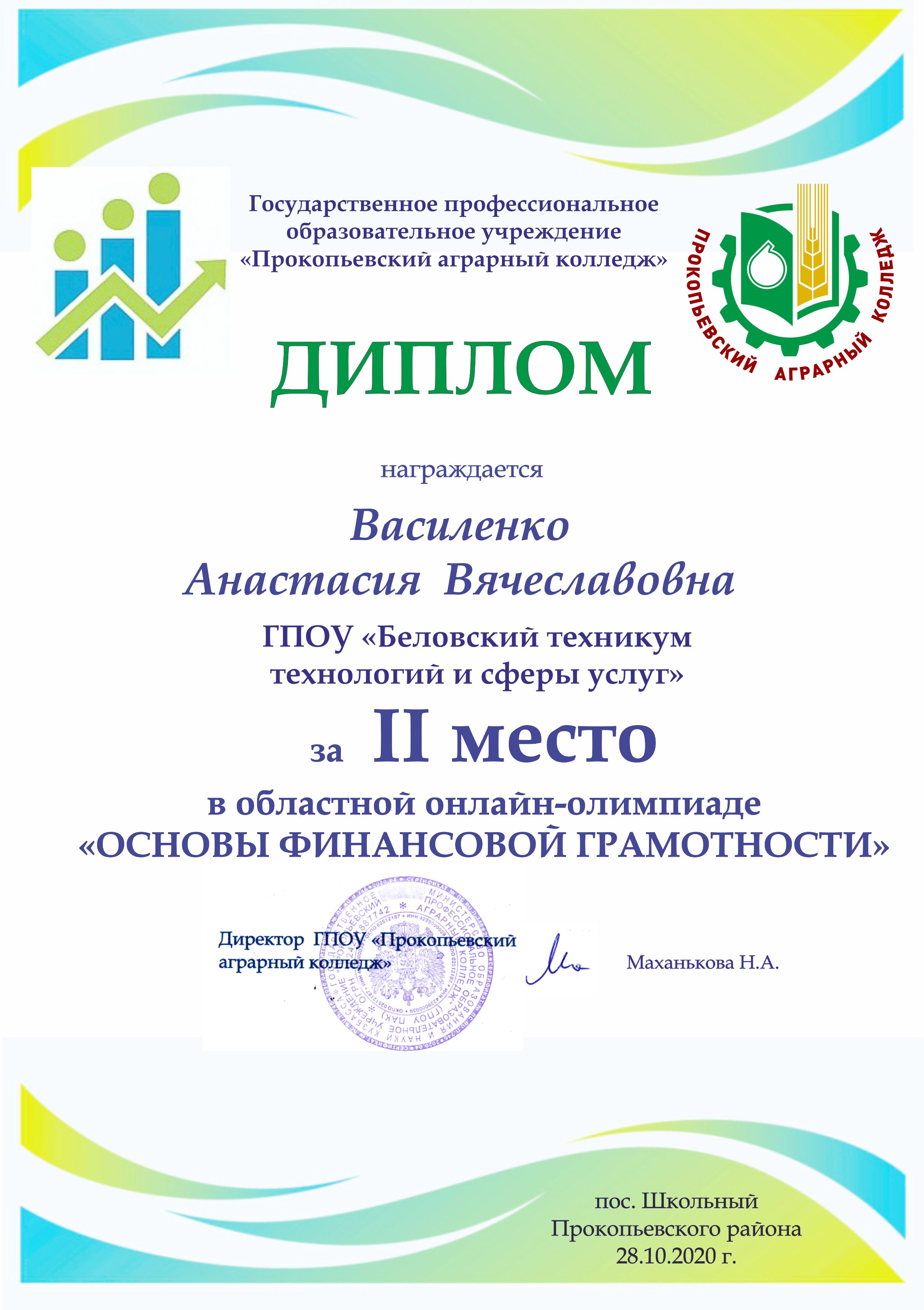 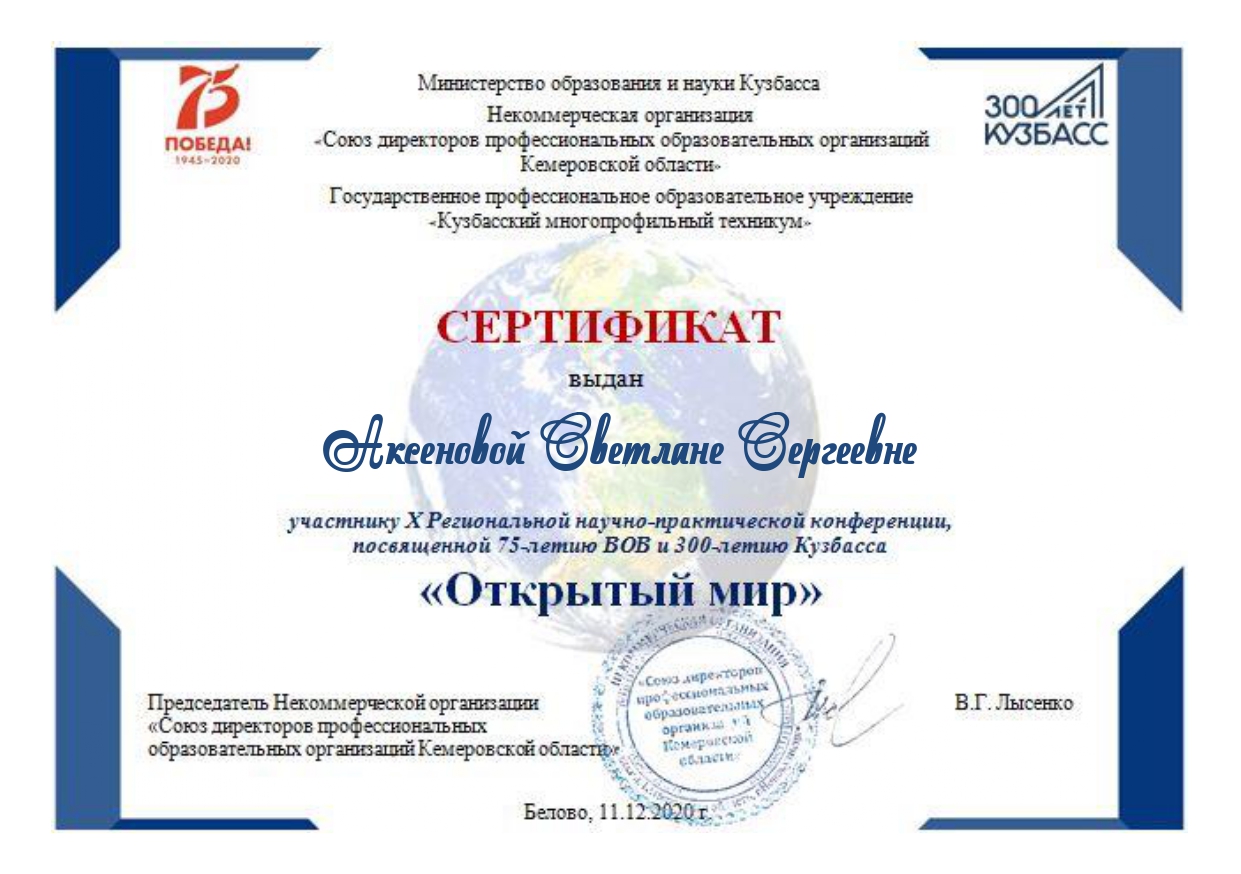 12
5. Личный вклад в повышение качества образования, совершенствование методов обучения и воспитания и продуктивного использования новых образовательных технологий, транслирование в педагогических коллективах опыта практических результатов своей профессиональной деятельности, в том числе экспериментальной и инновационной
Web-квест
«Информационная безопасность»
Тестирование с использованием 
сервиса Google Формы
Тестирование в программе
 MyTest
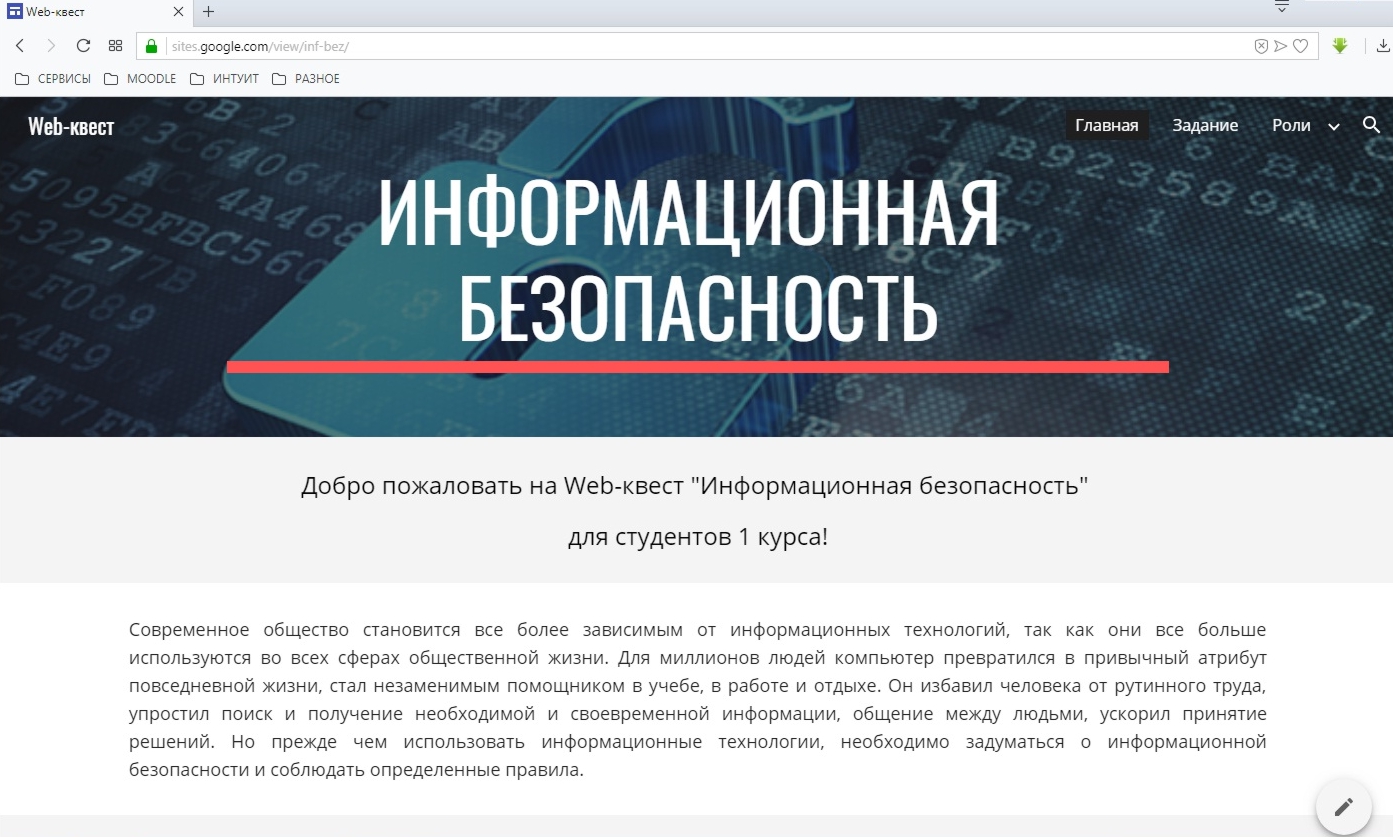 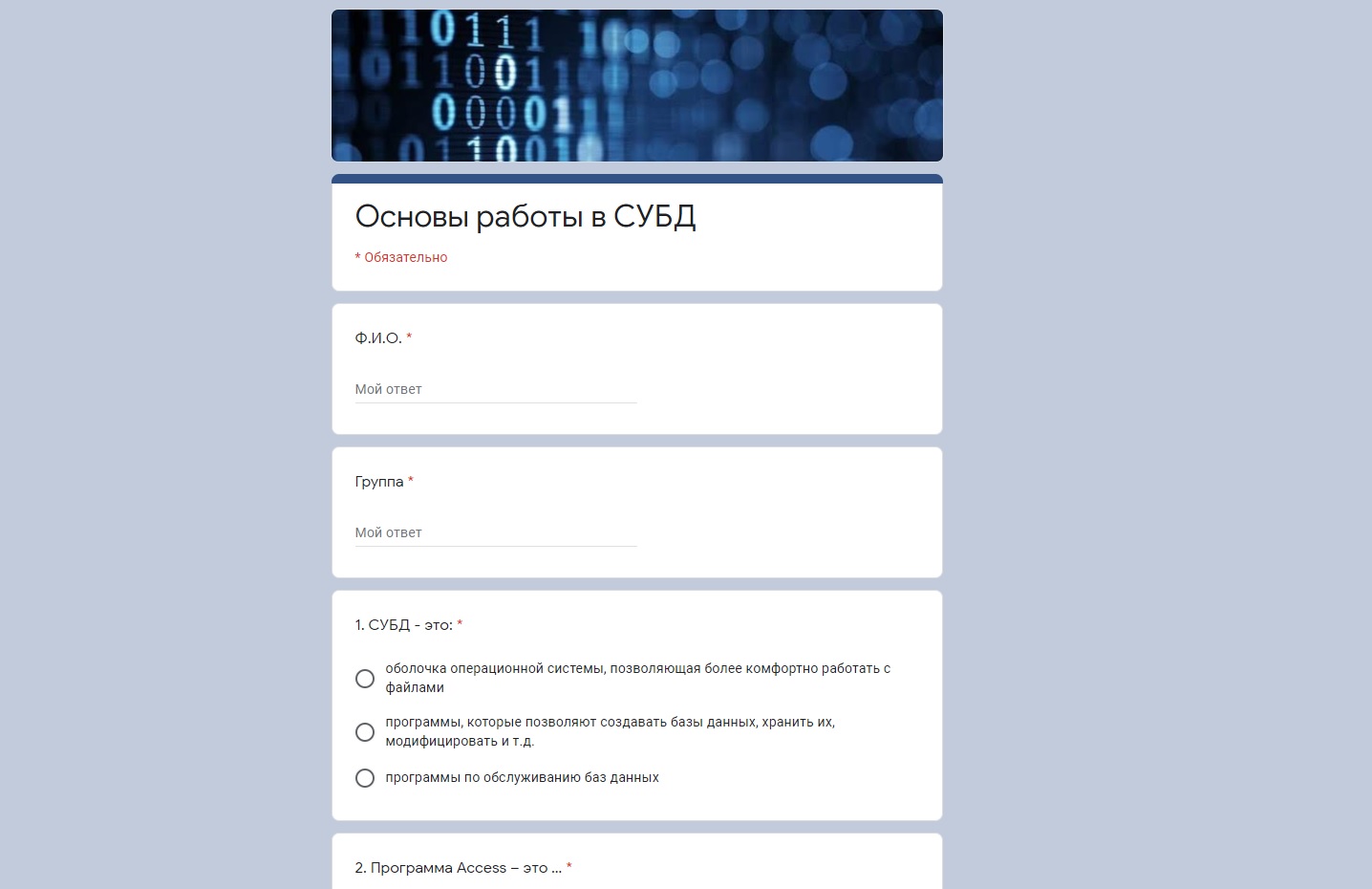 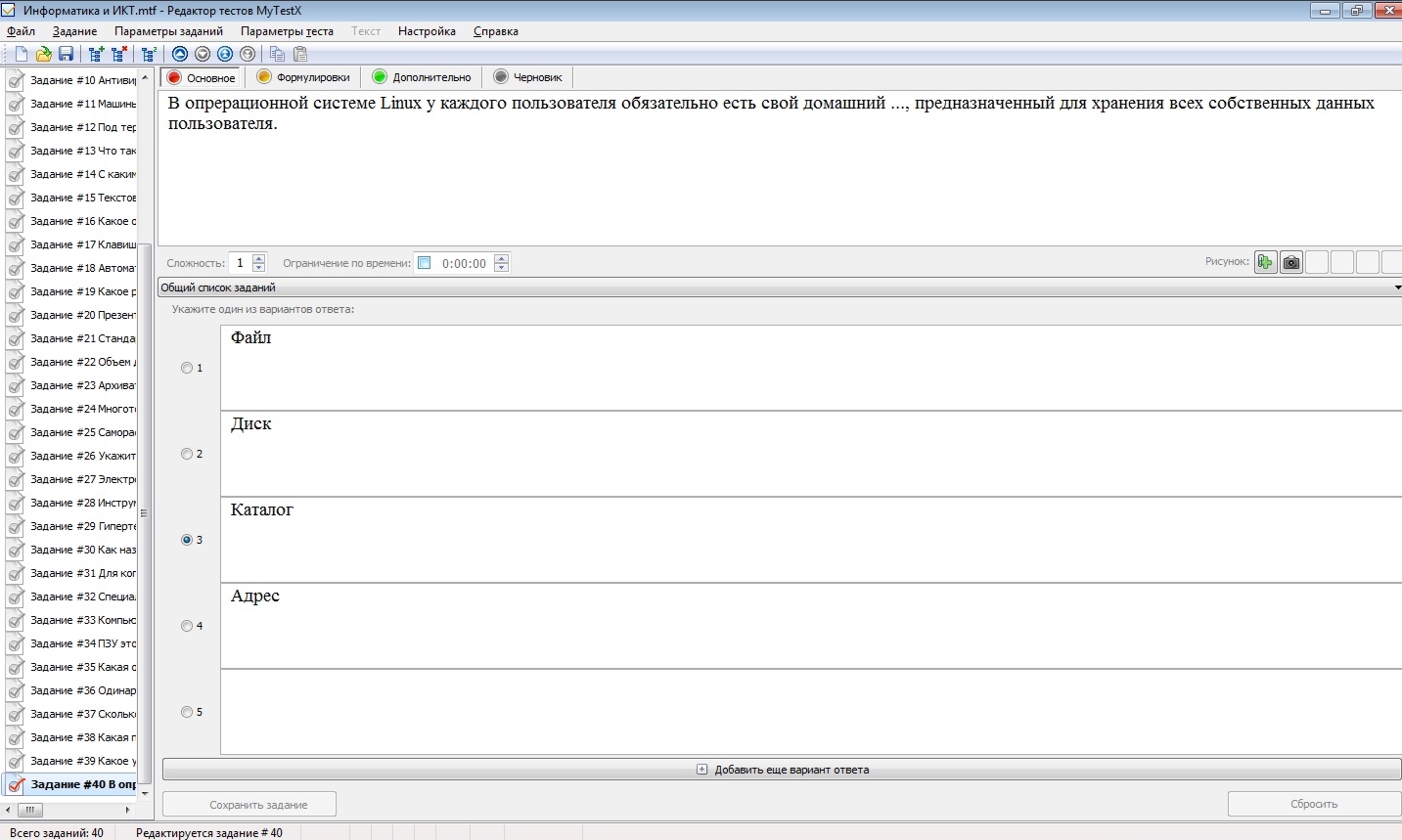 13
Созданные сайты
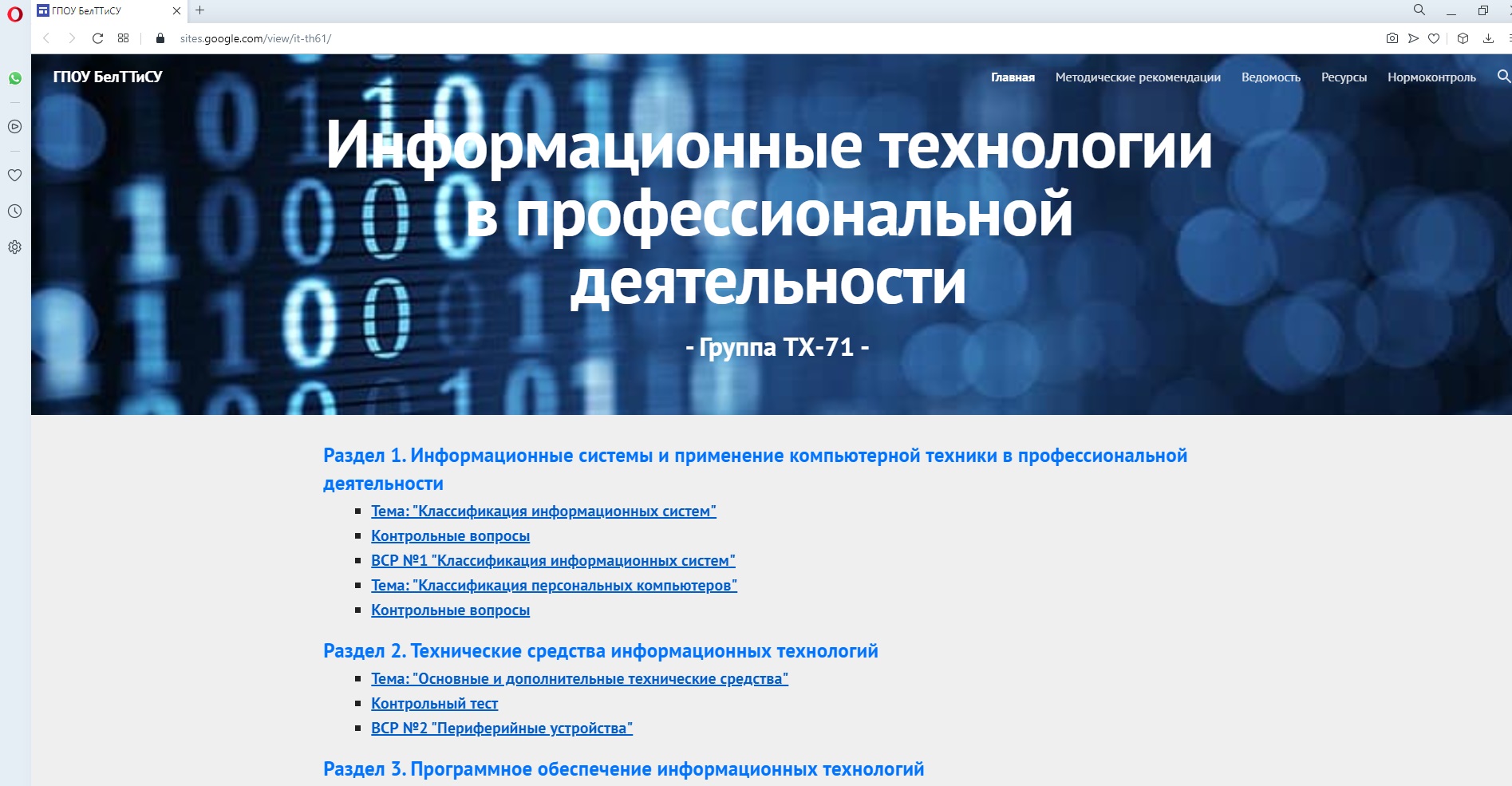 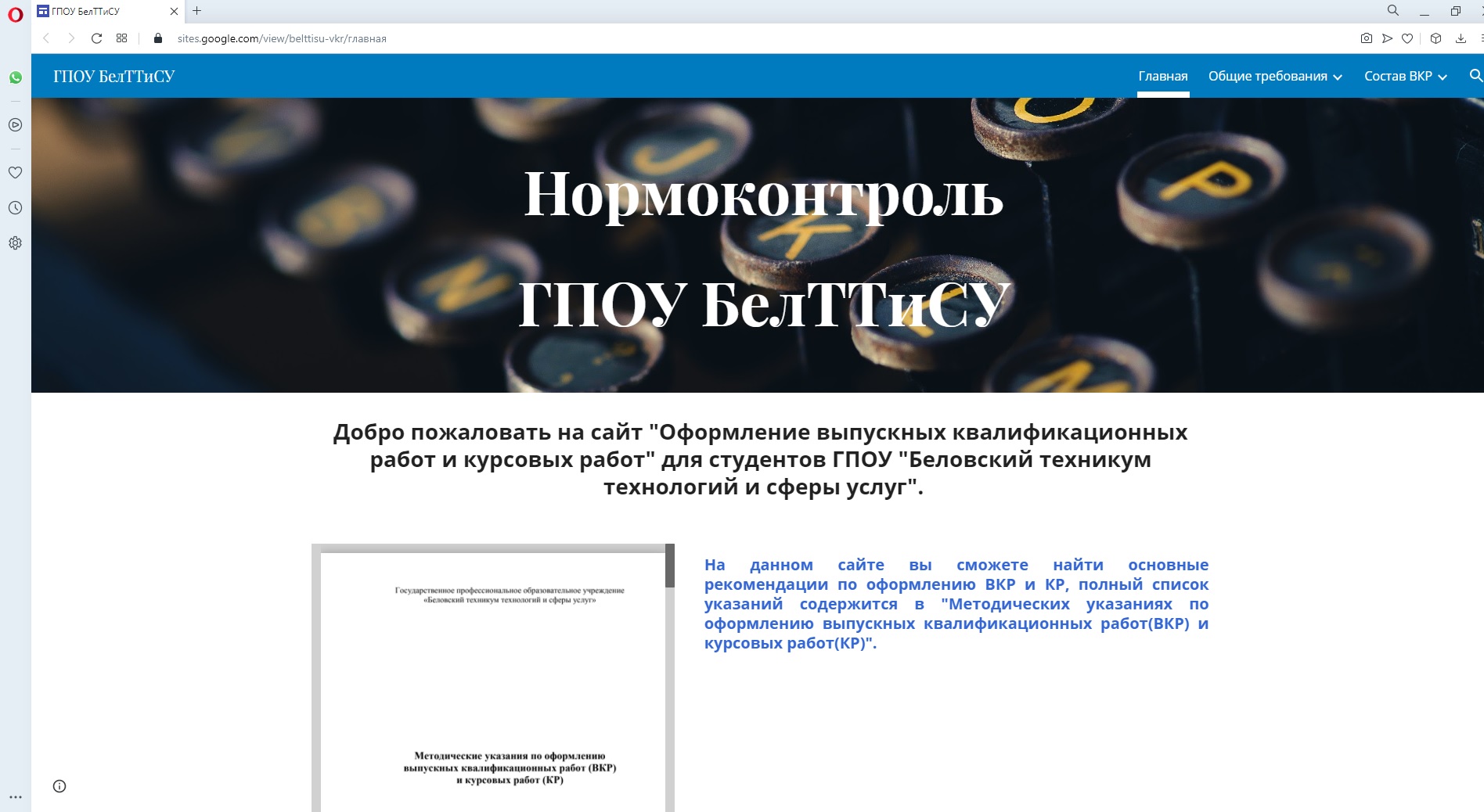 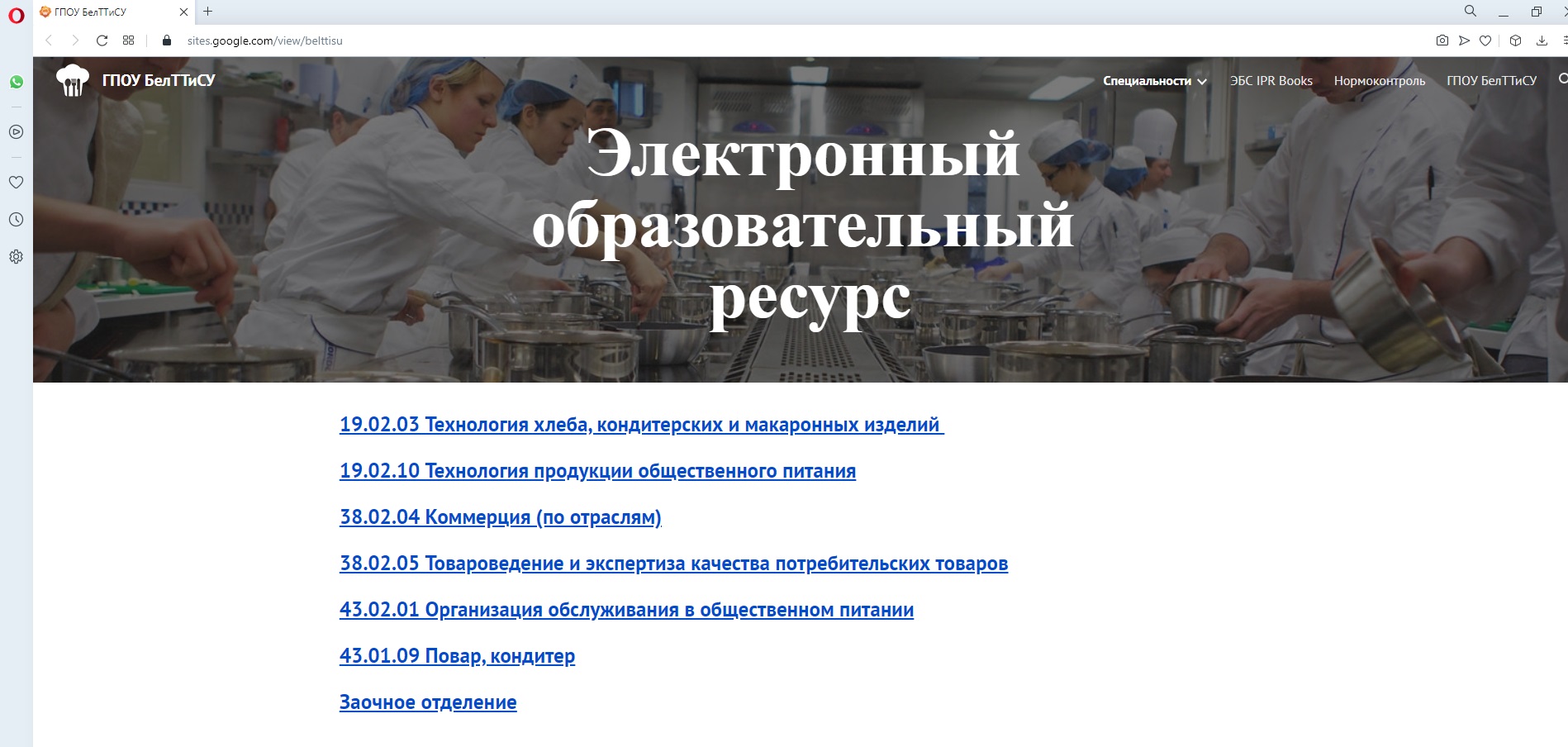 14
Курсы центра он-лайн обучения «Нетология»
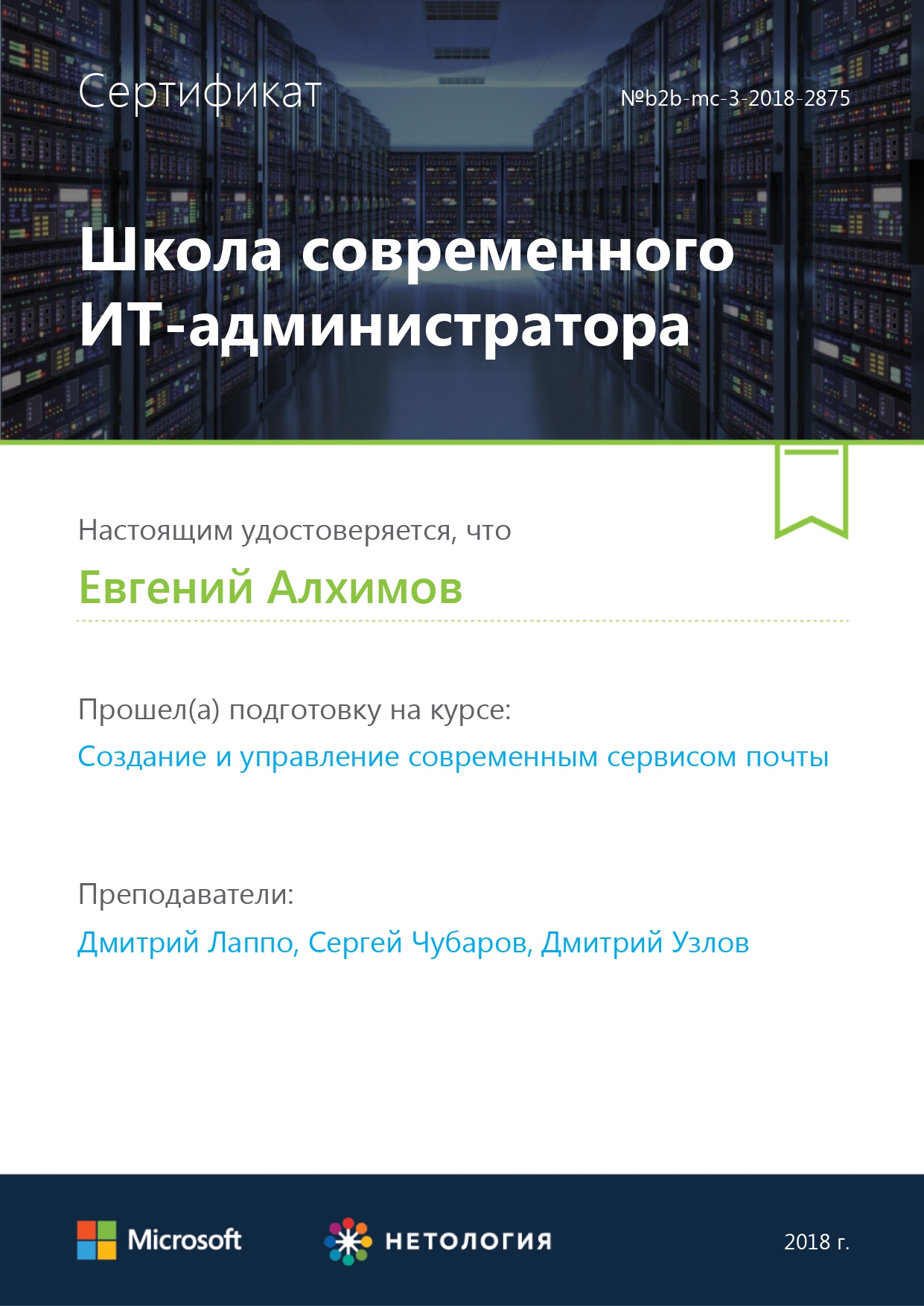 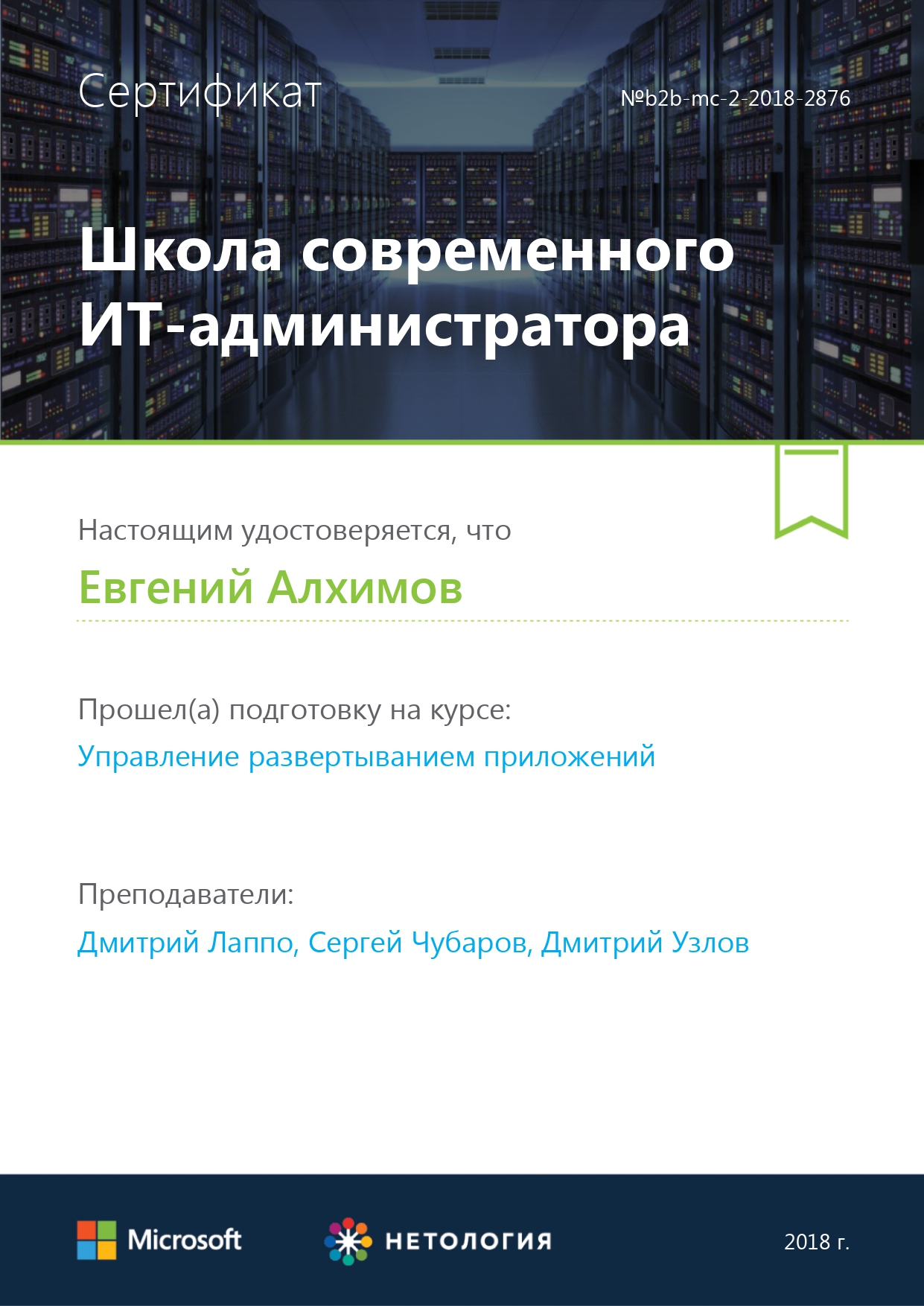 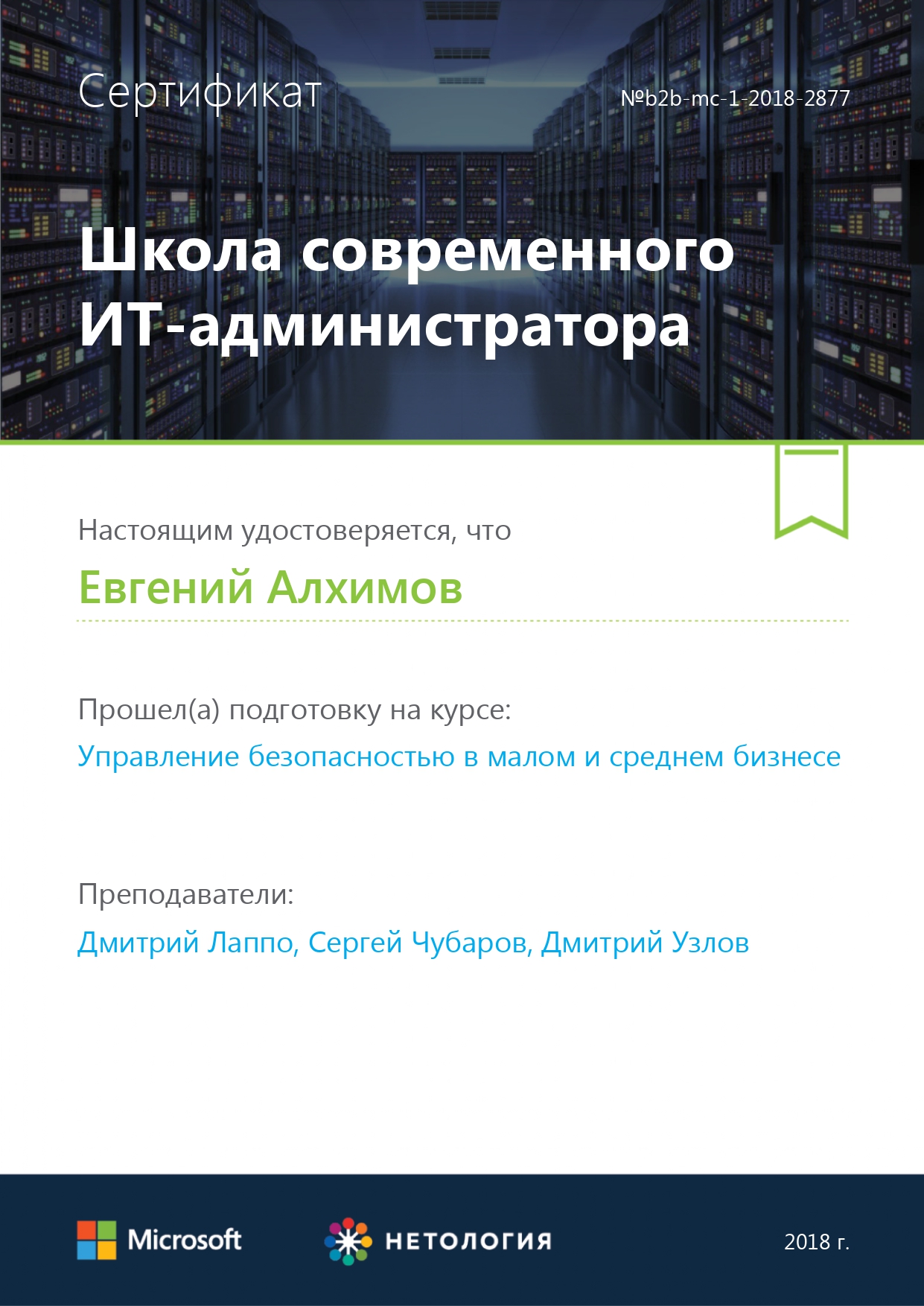 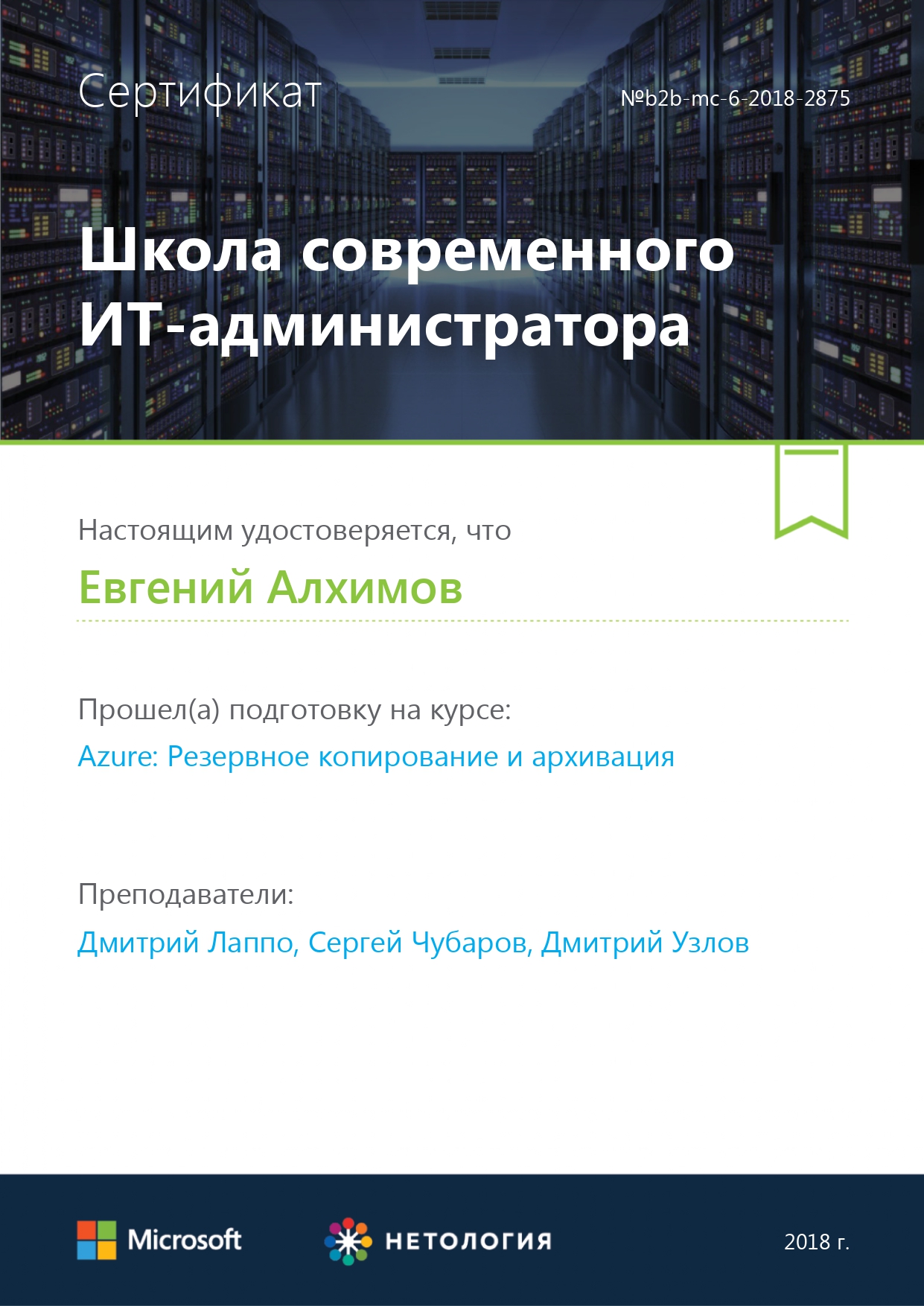 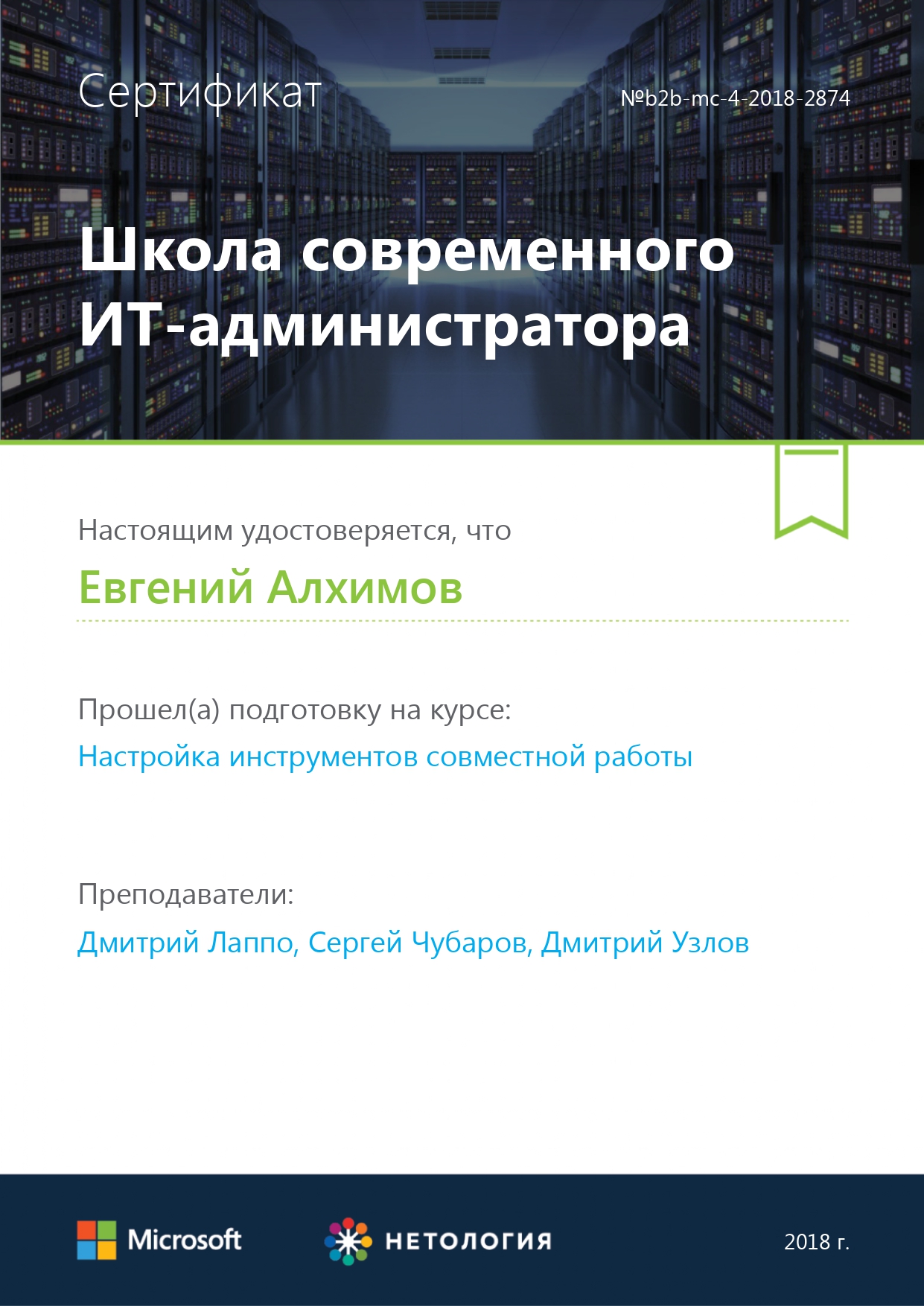 15
Курсы компании «Доктор Веб»
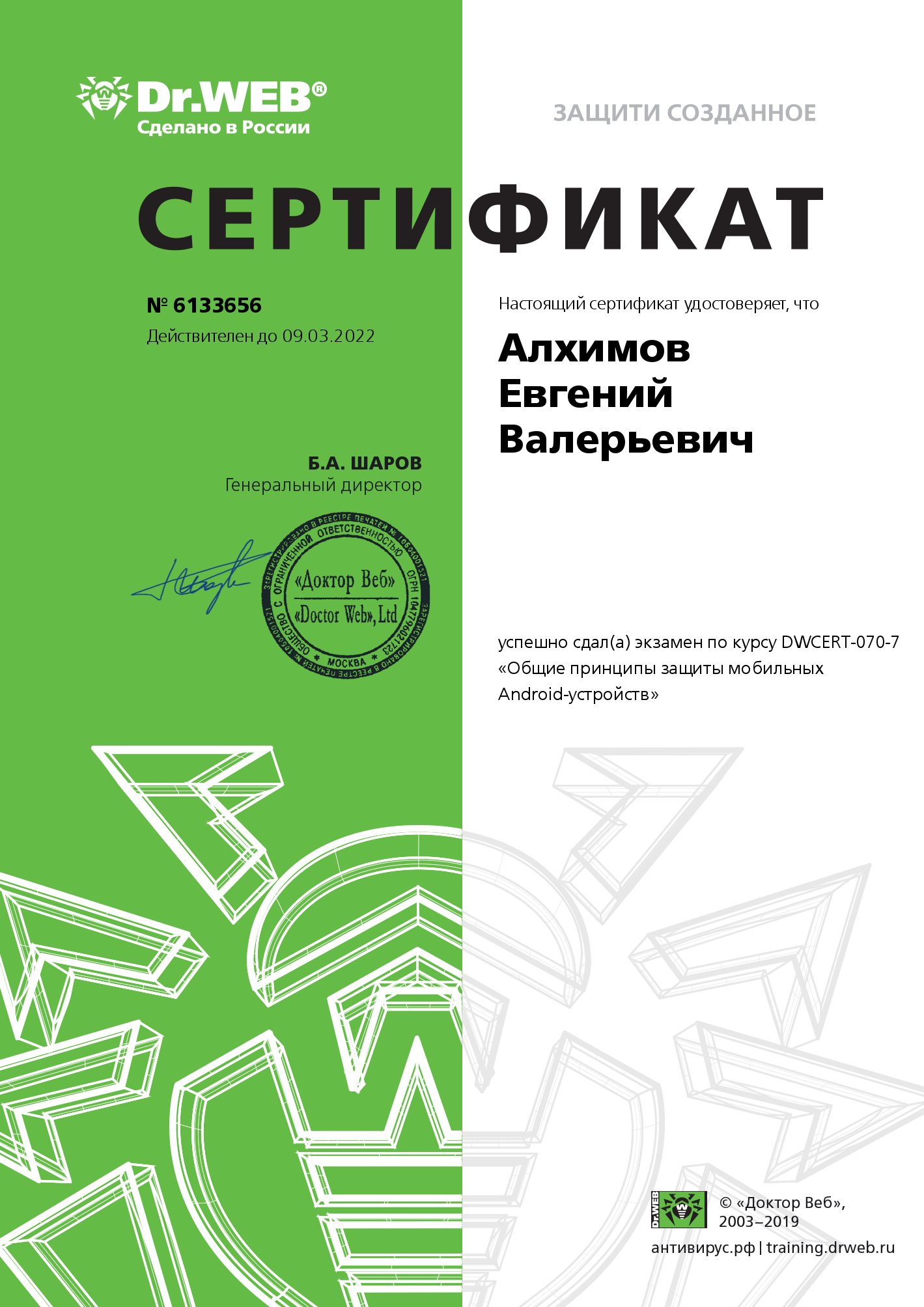 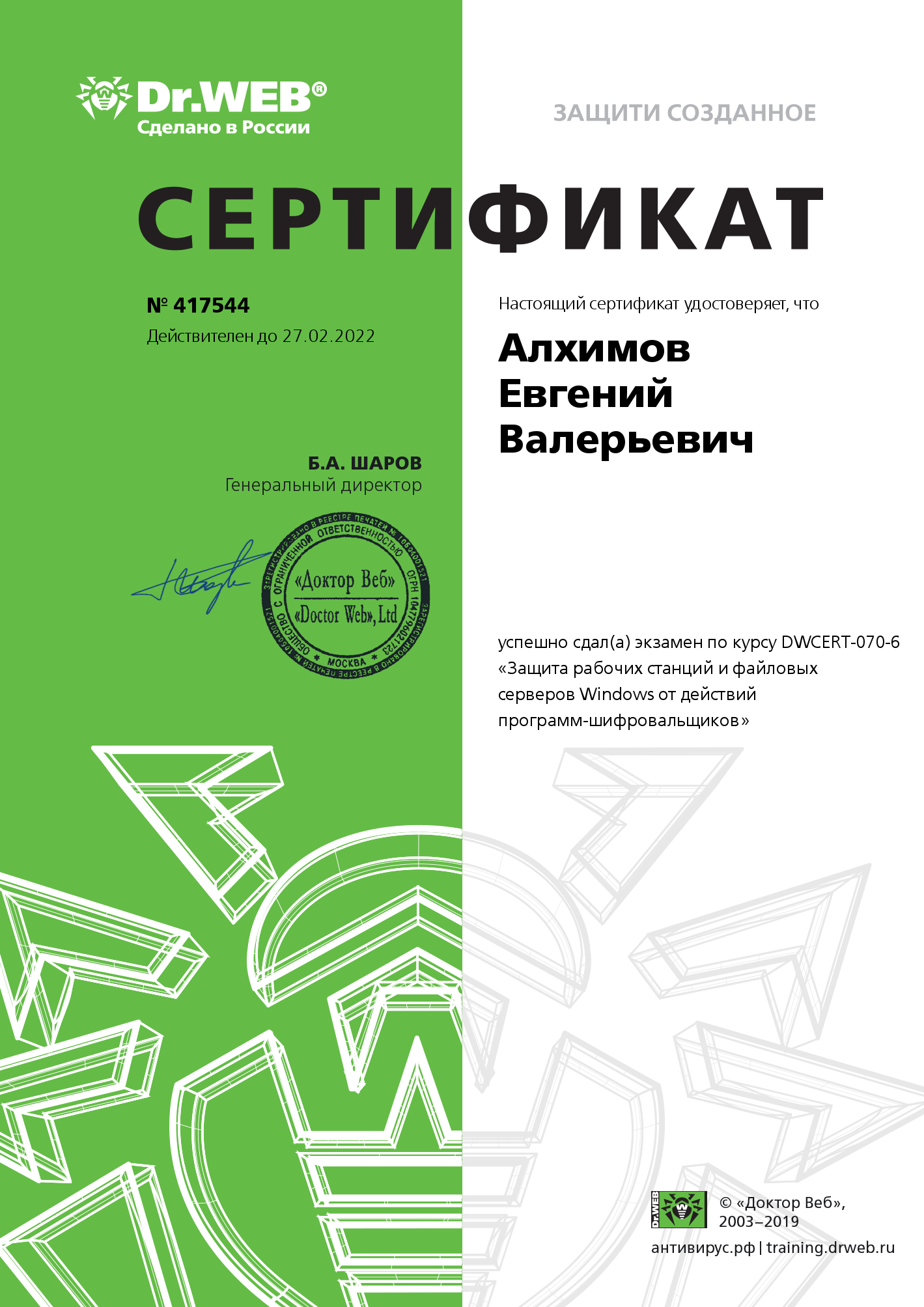 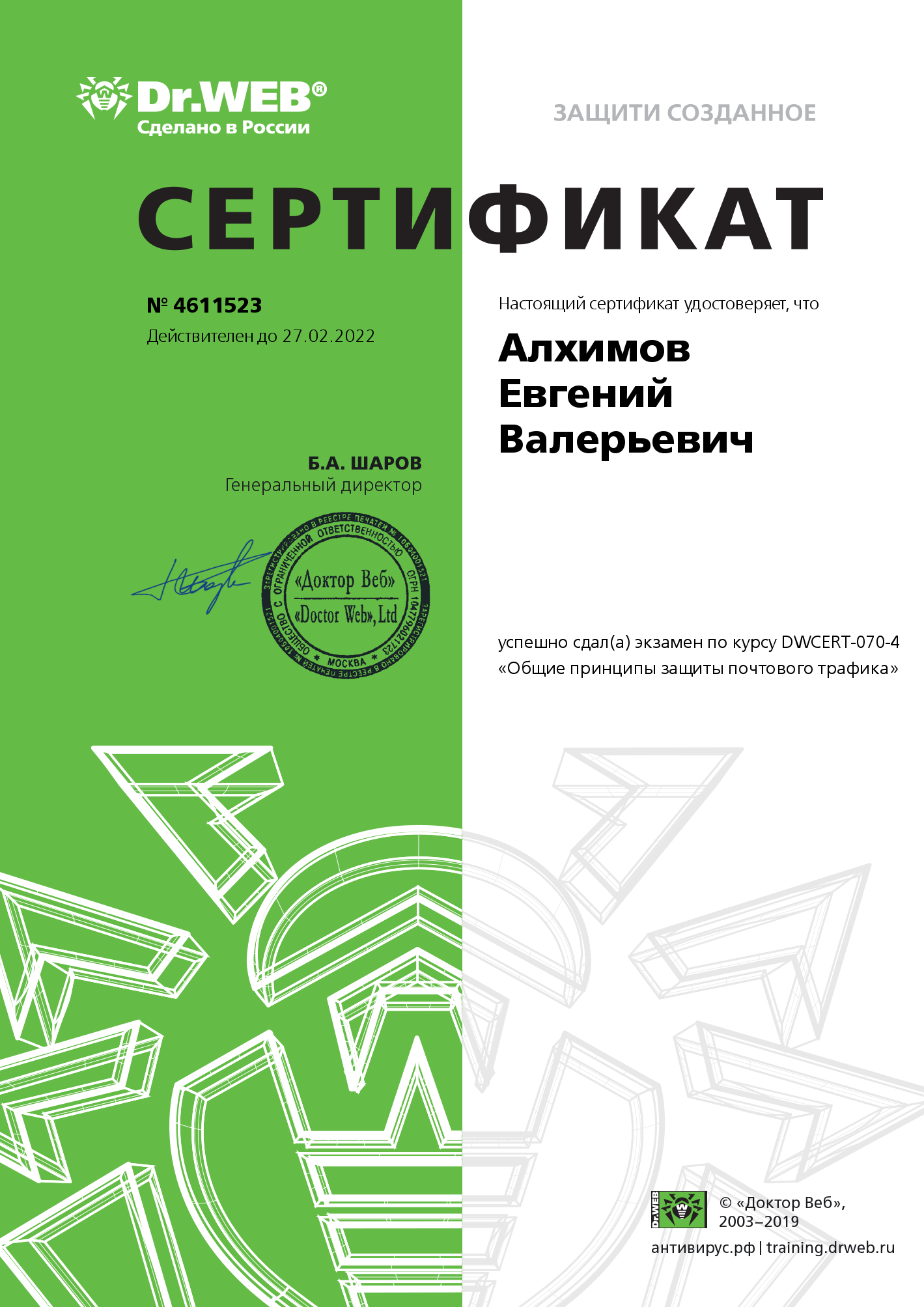 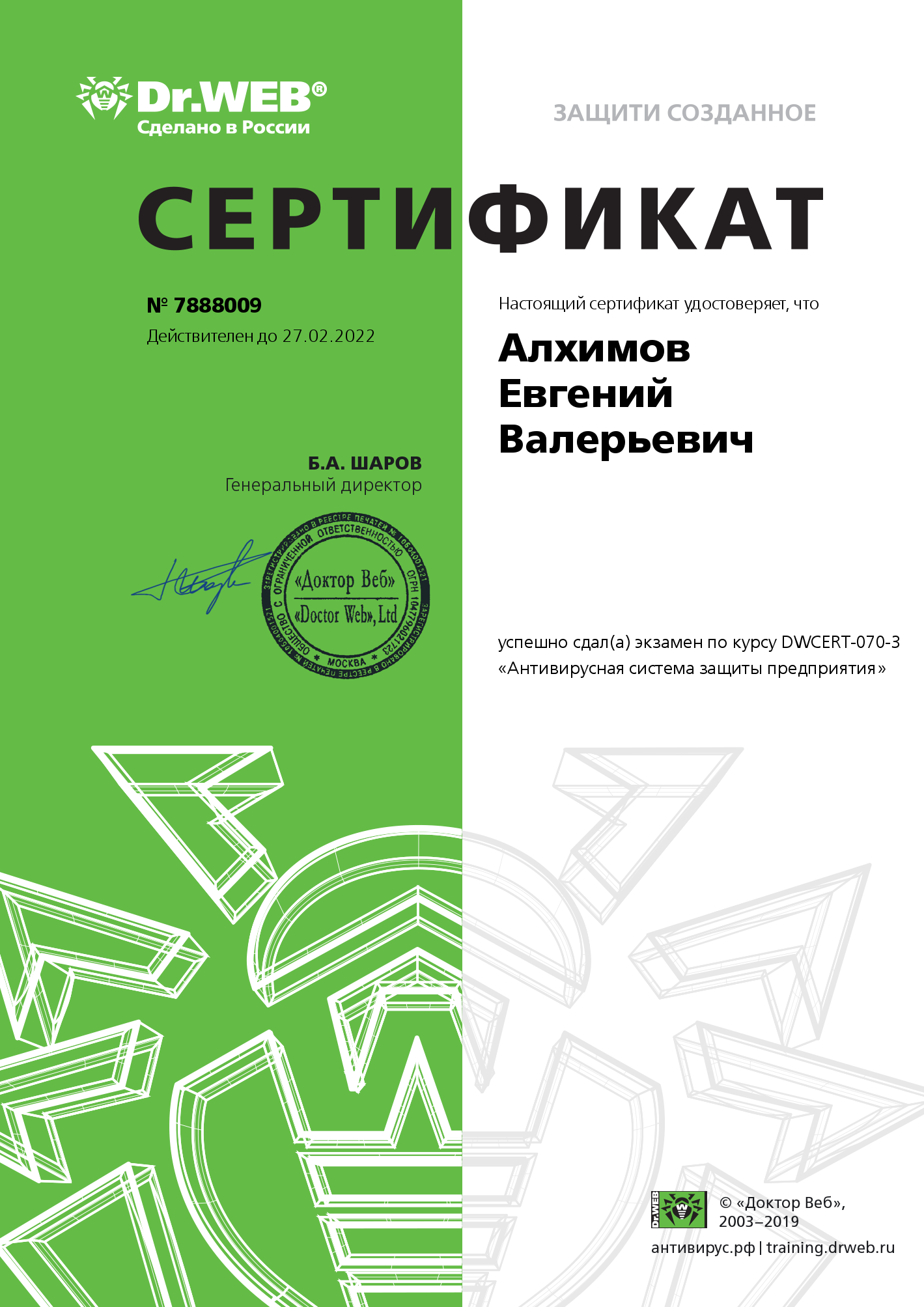 16
Курсы
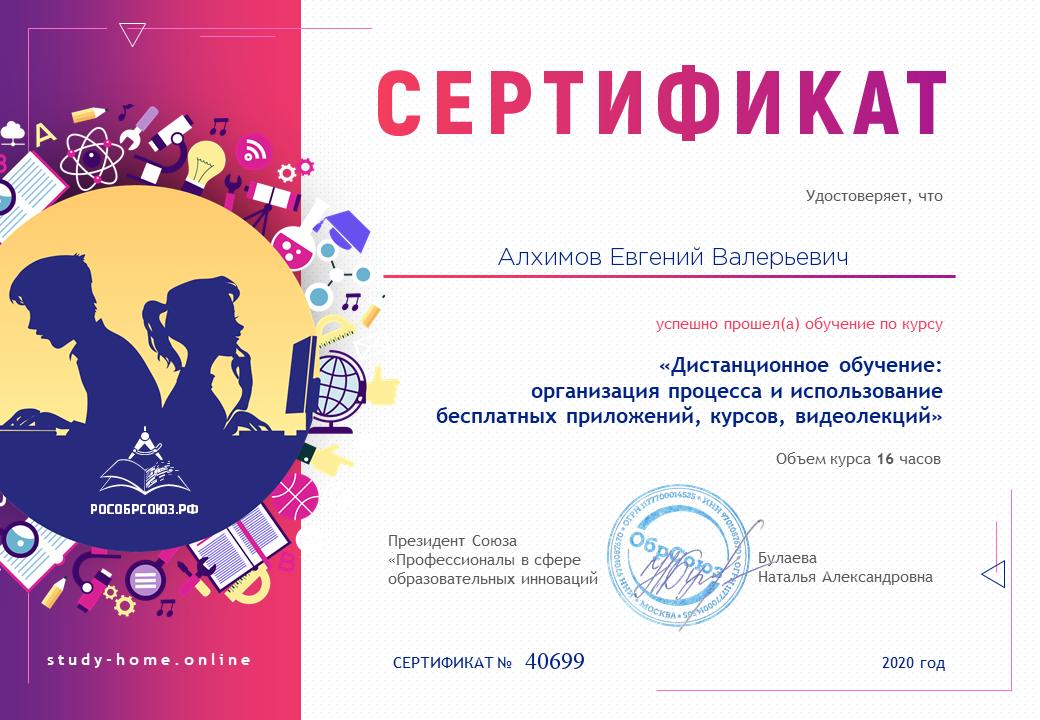 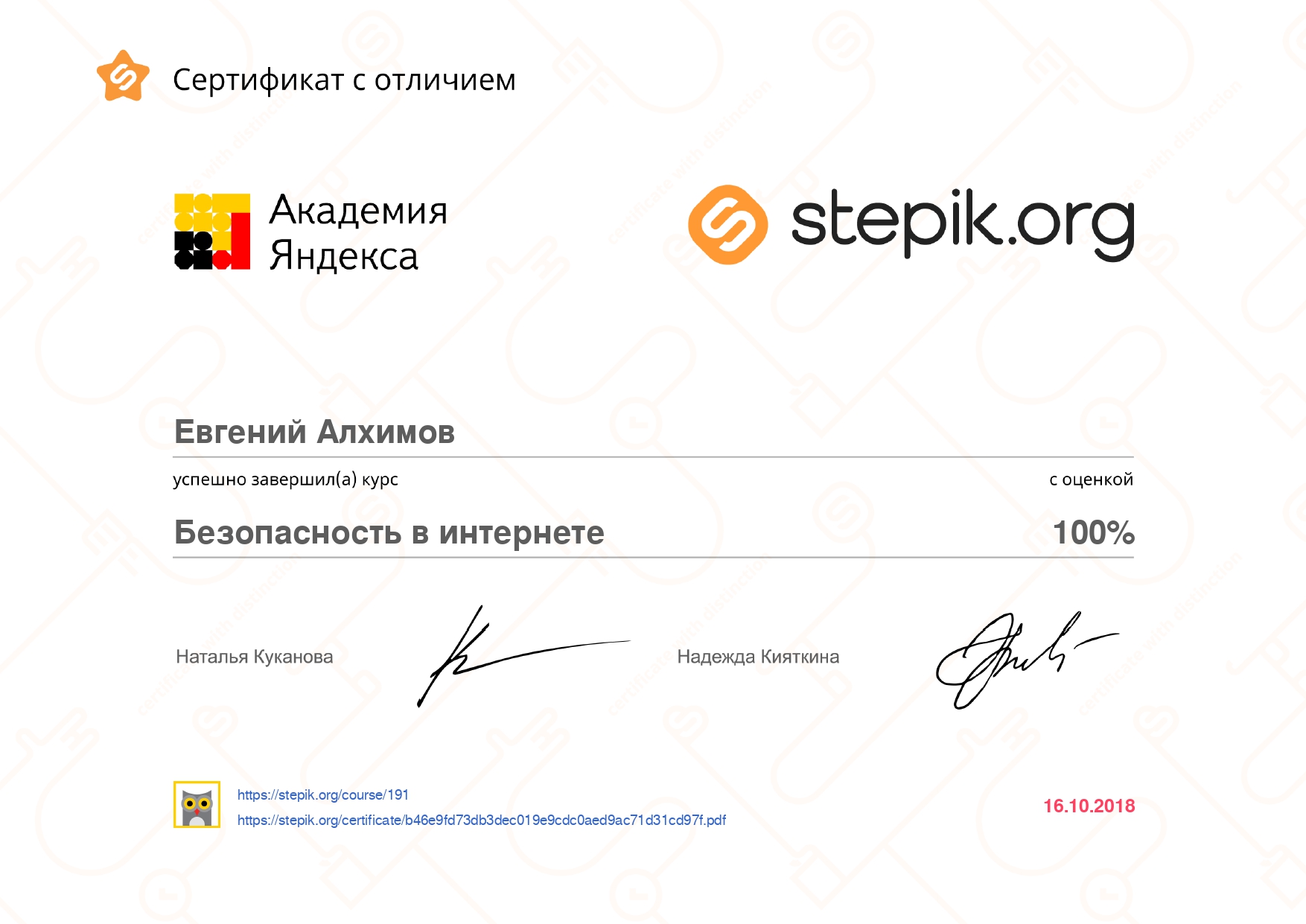 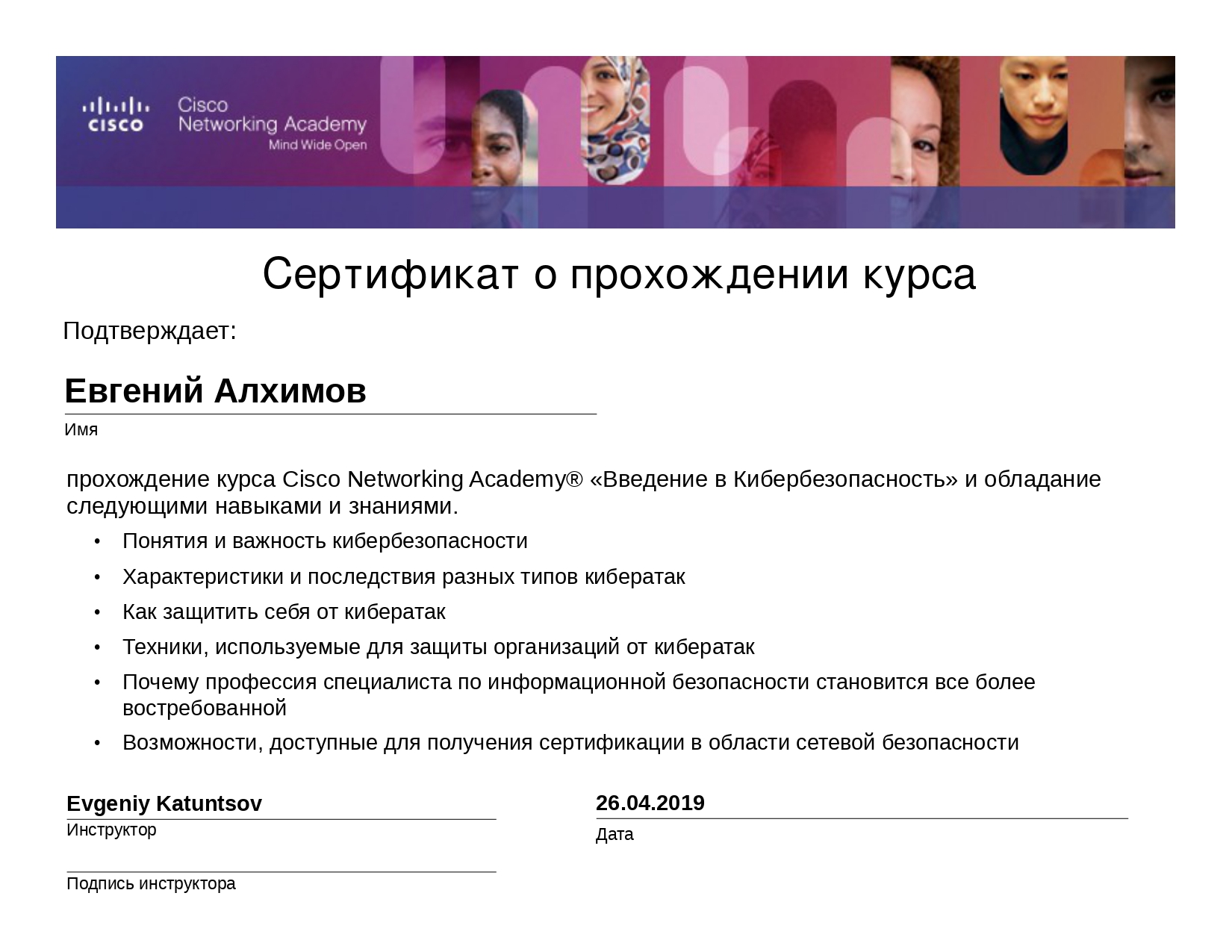 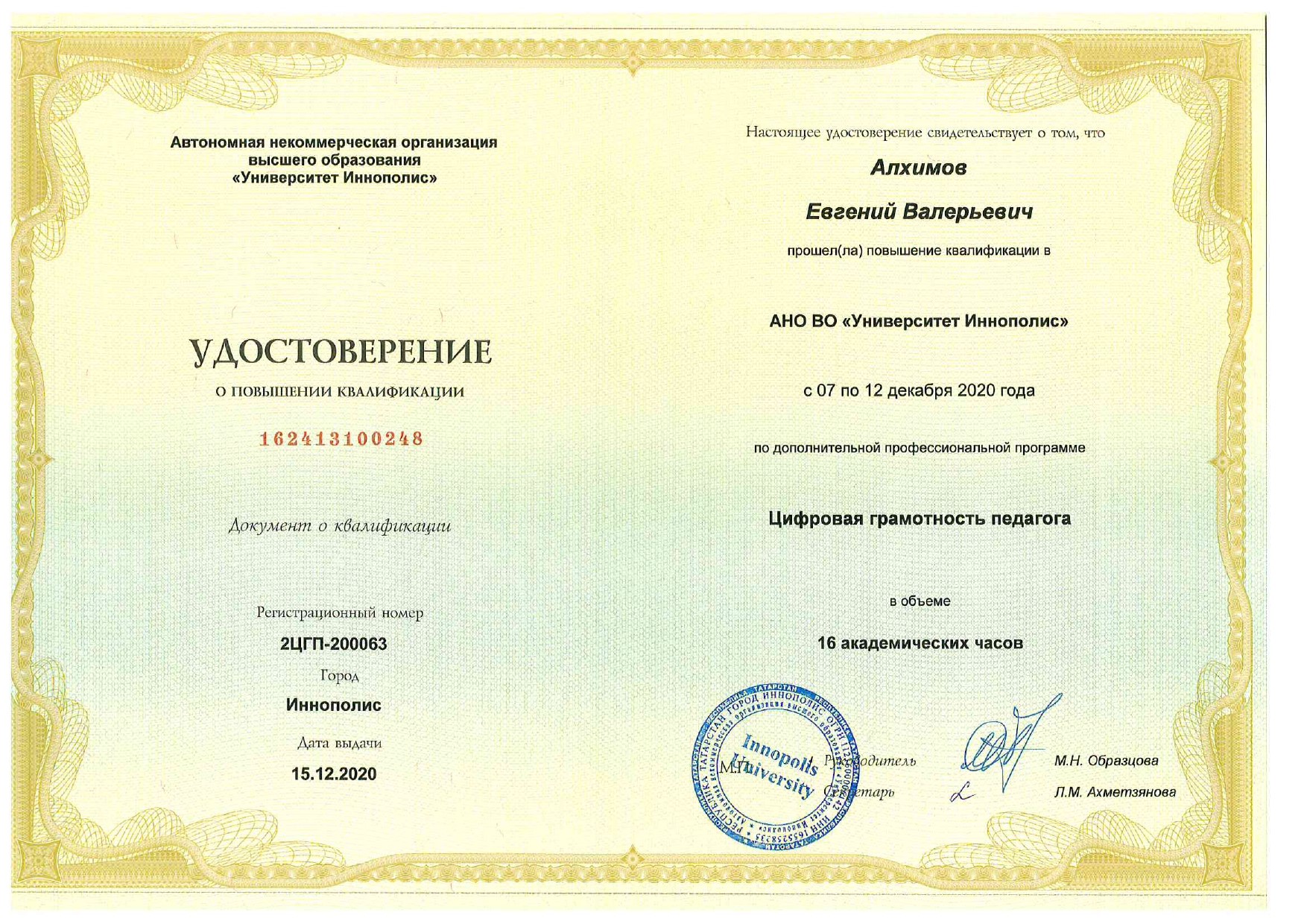 17
6. Активное участие в работе методических объединений педагогических работников организации, в разработке программно-методического сопровождения образовательного процесса, профессиональных конкурсах
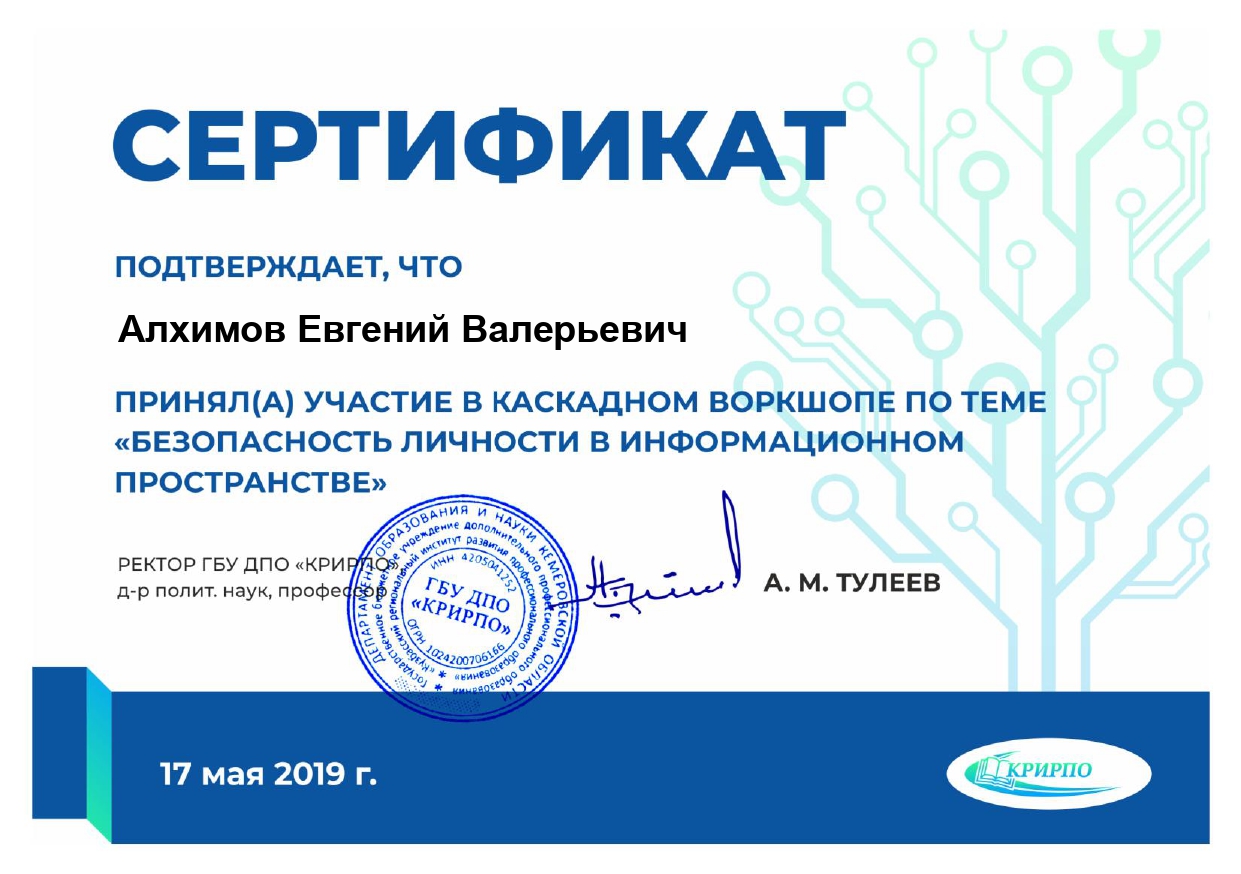 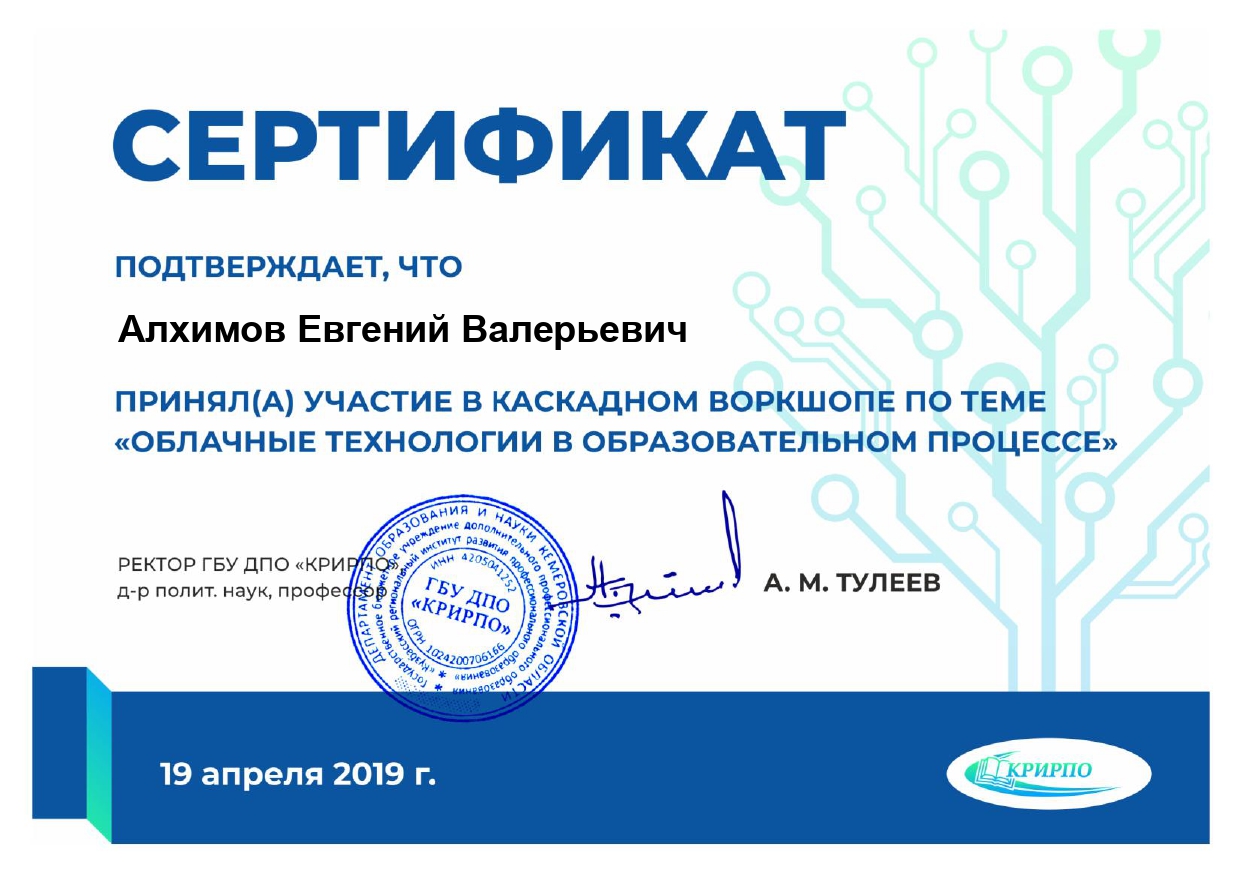 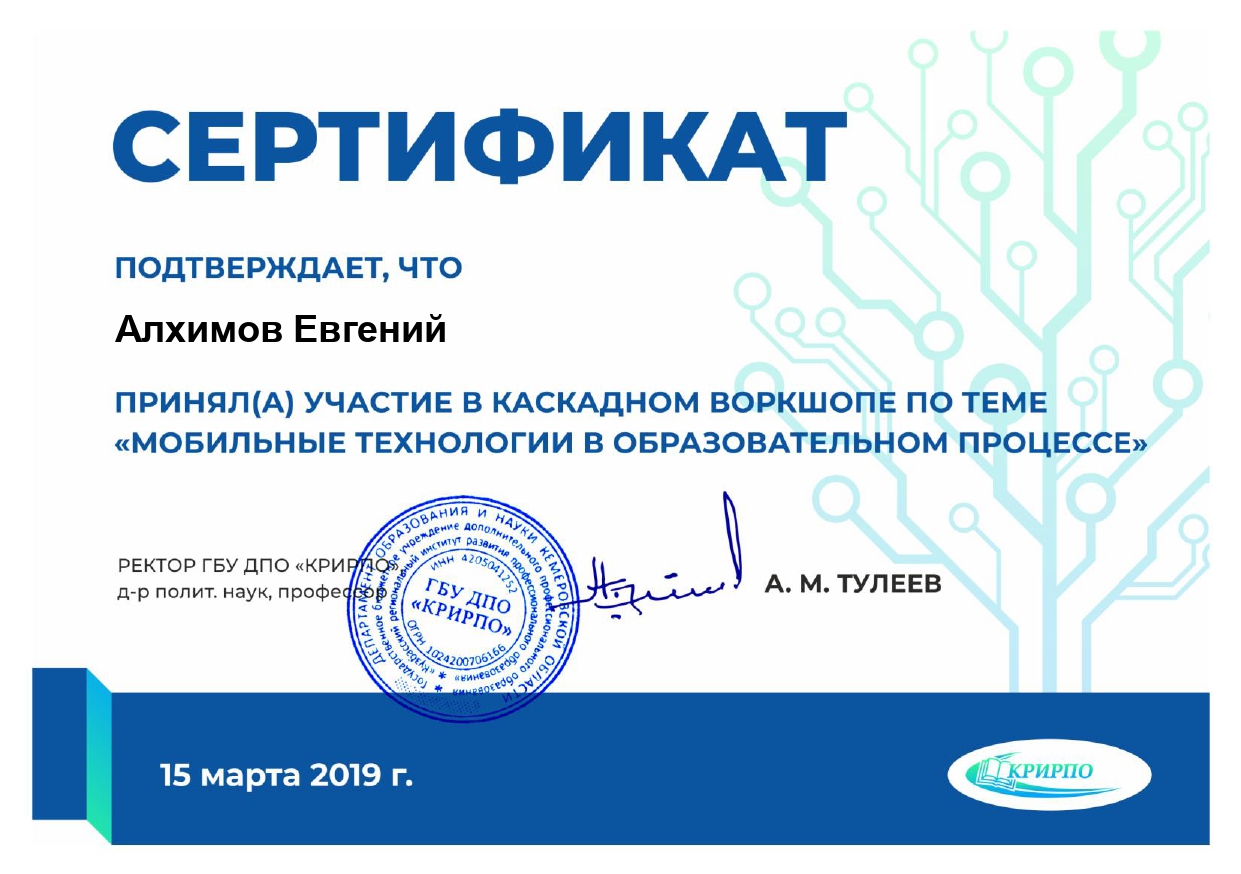 18
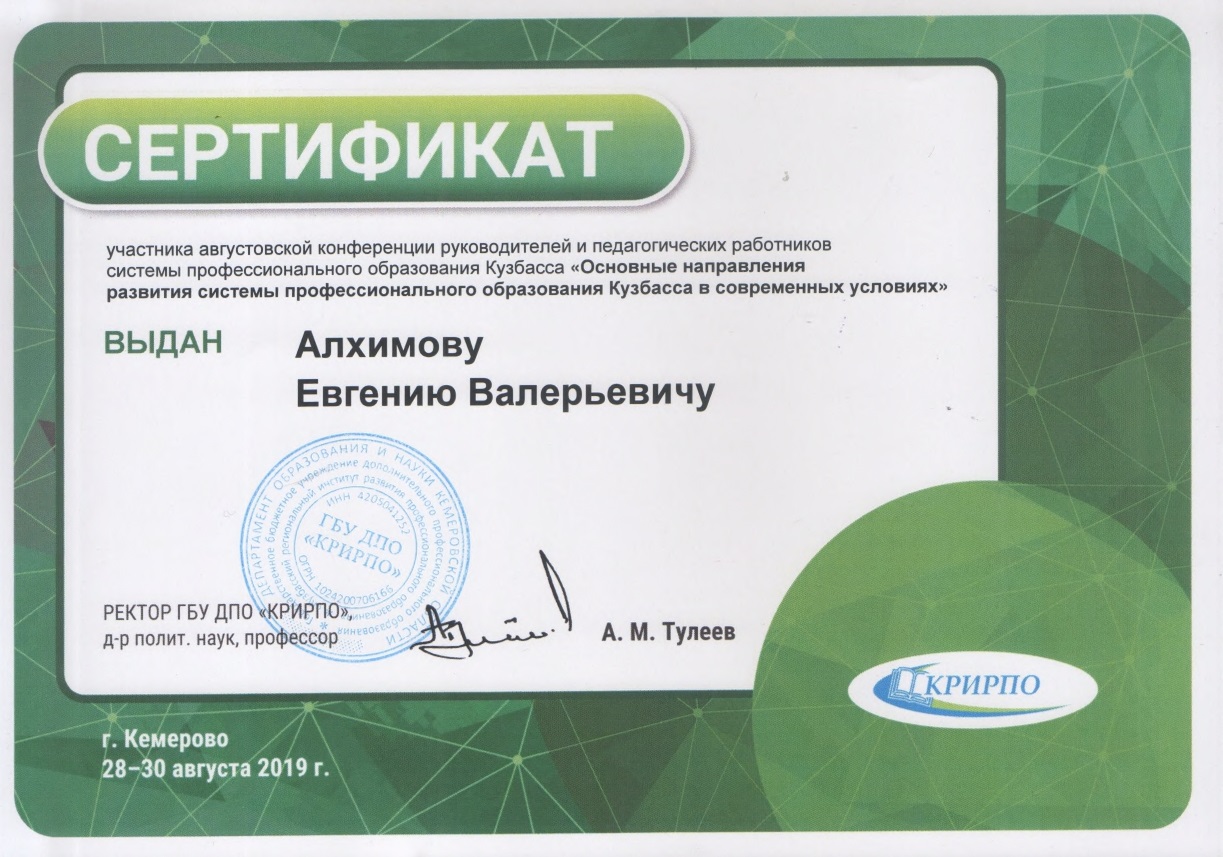 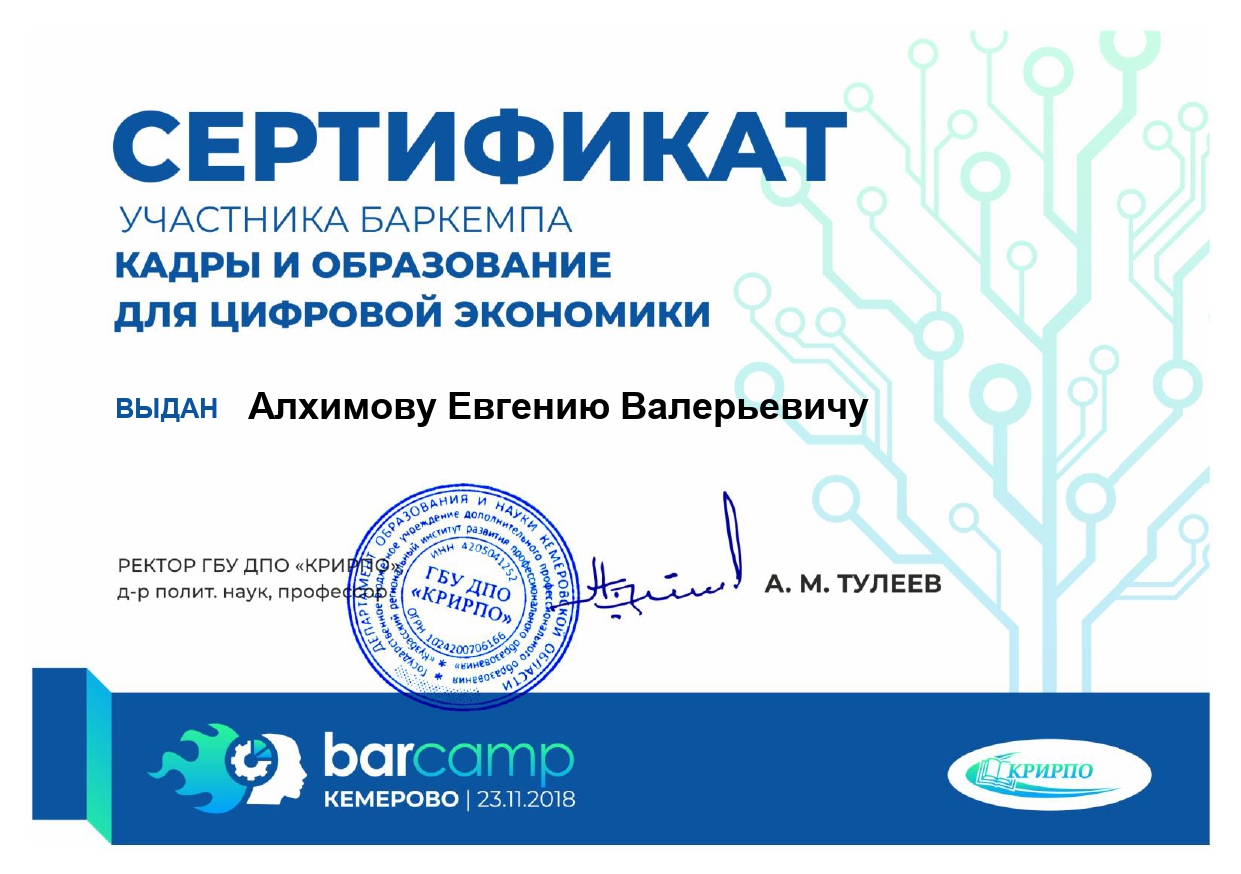 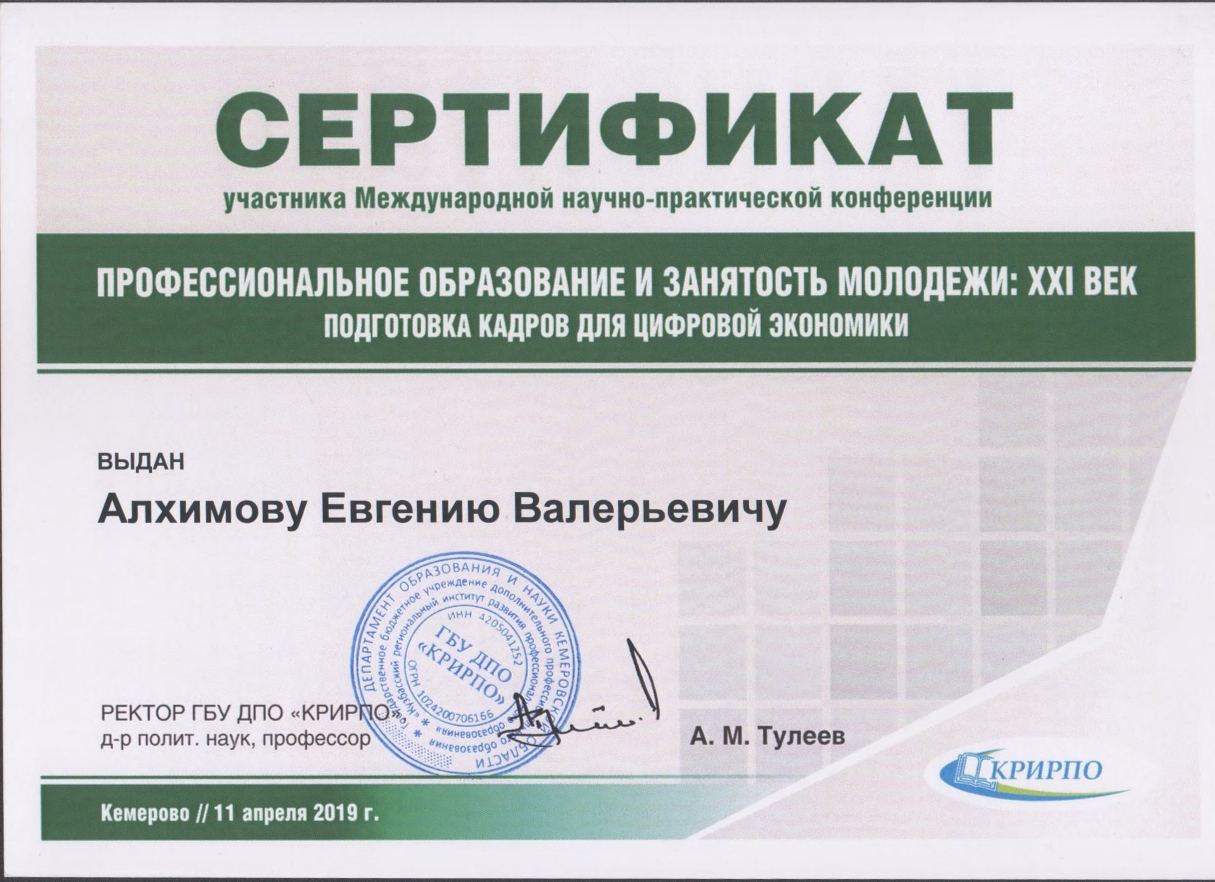 19
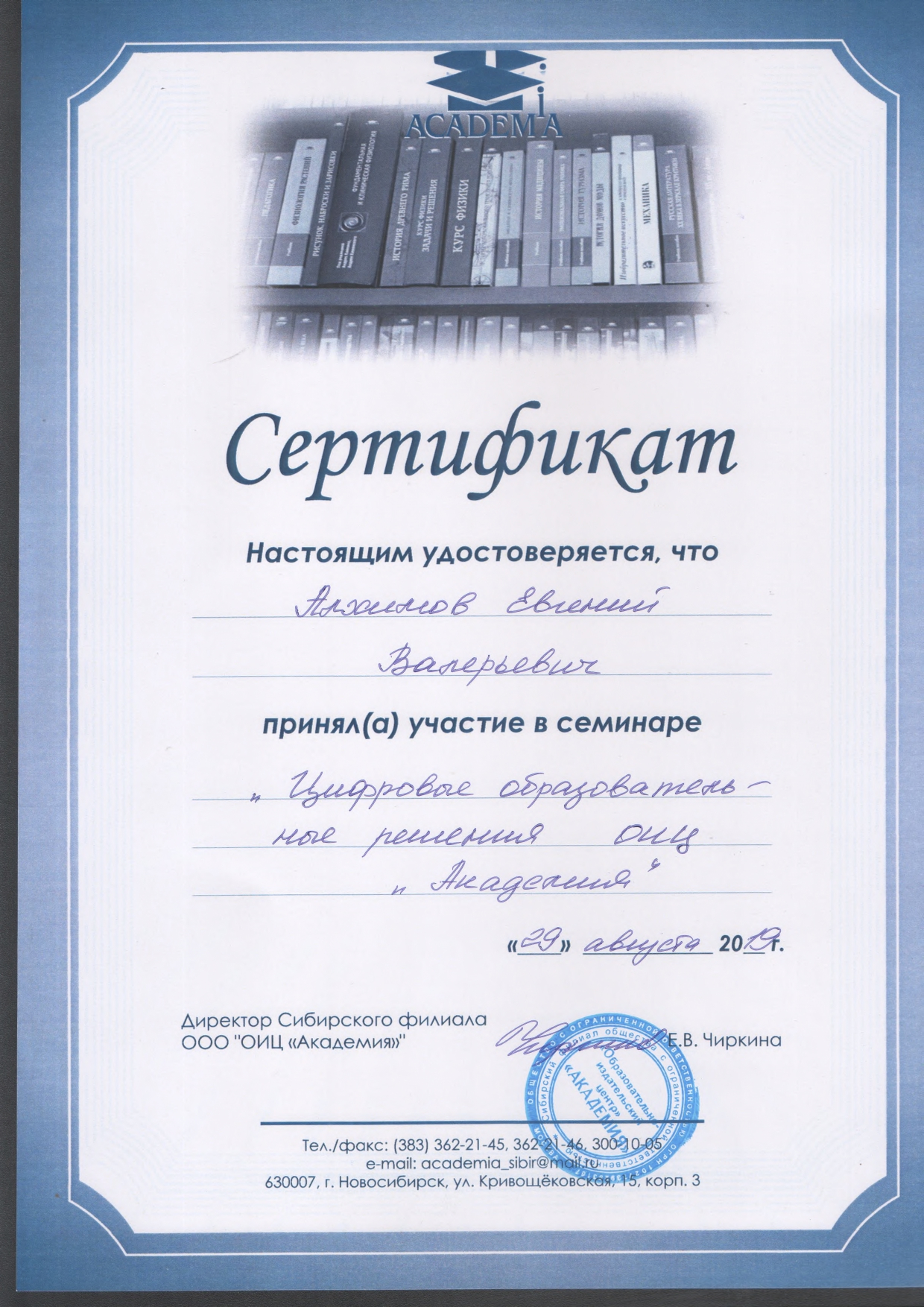 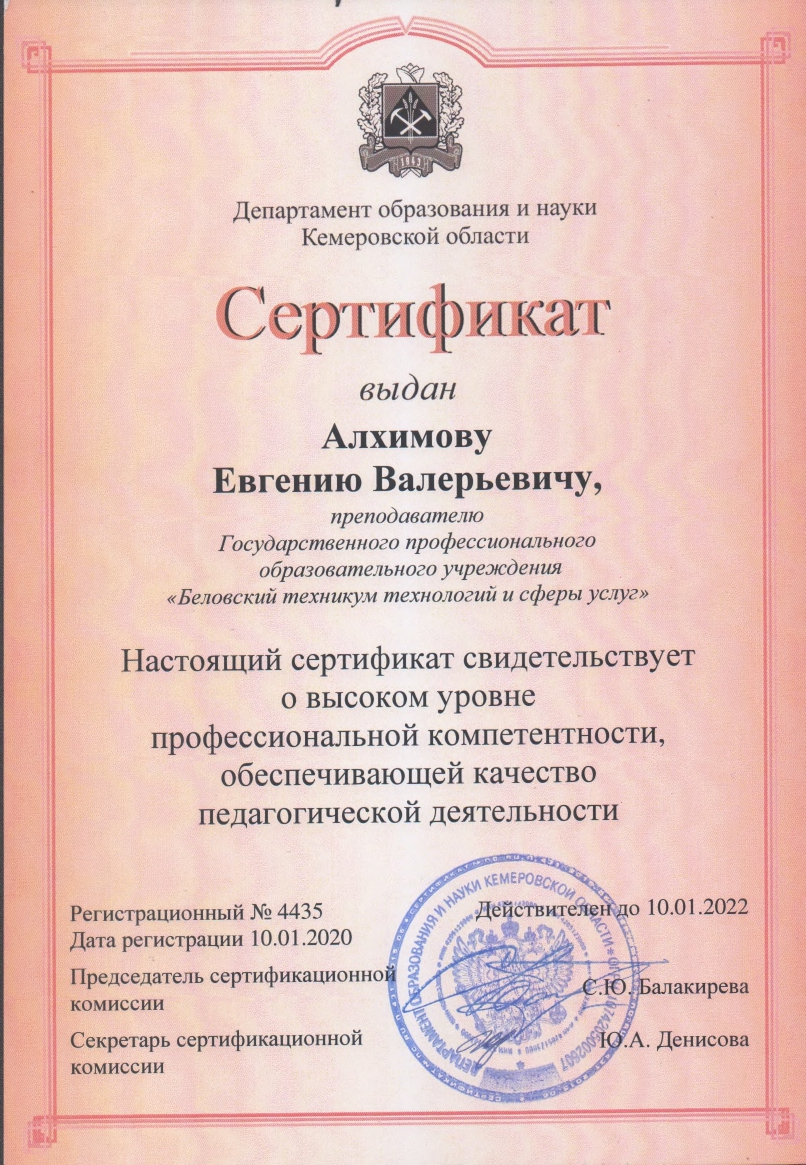 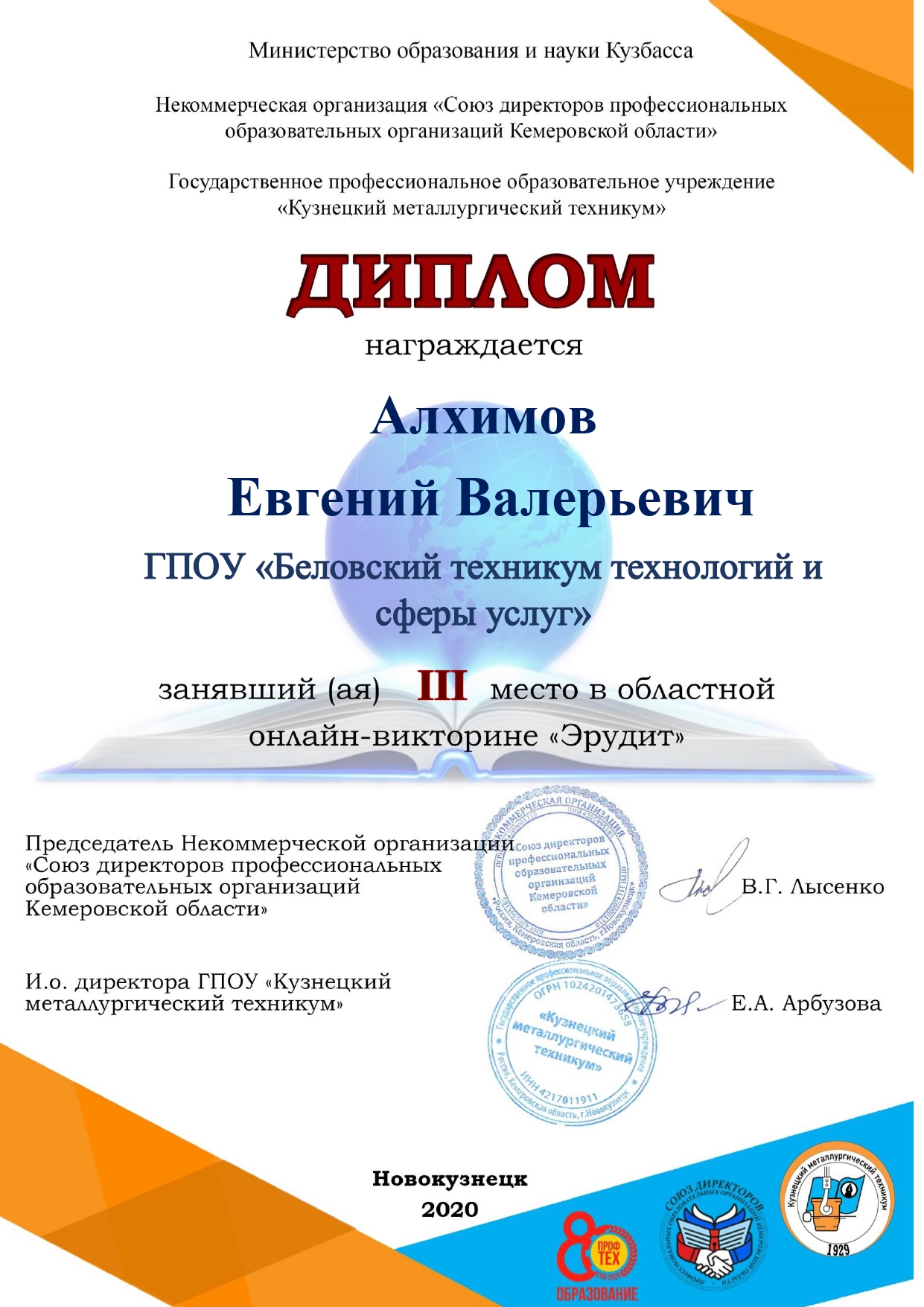 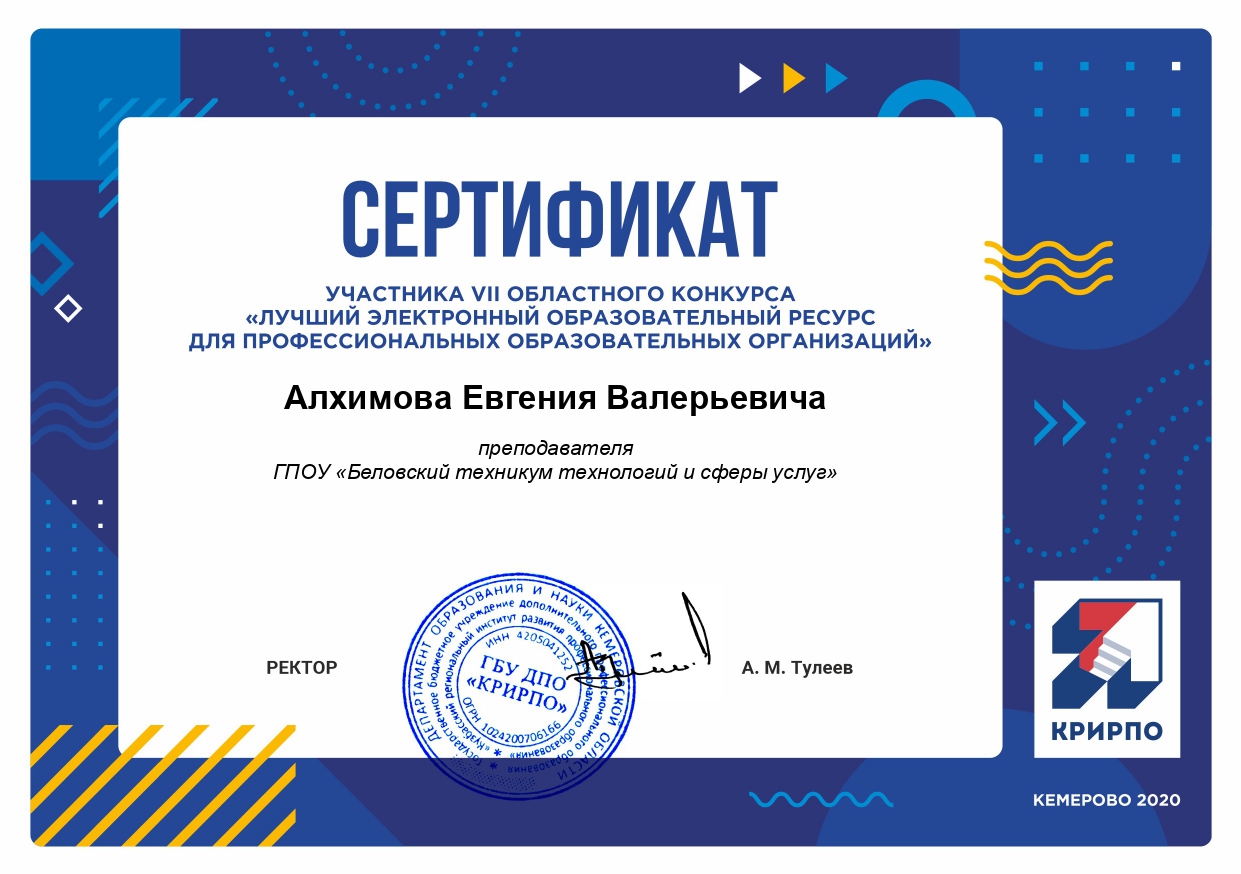 20
Областной конкурс «Развитие XXI век»
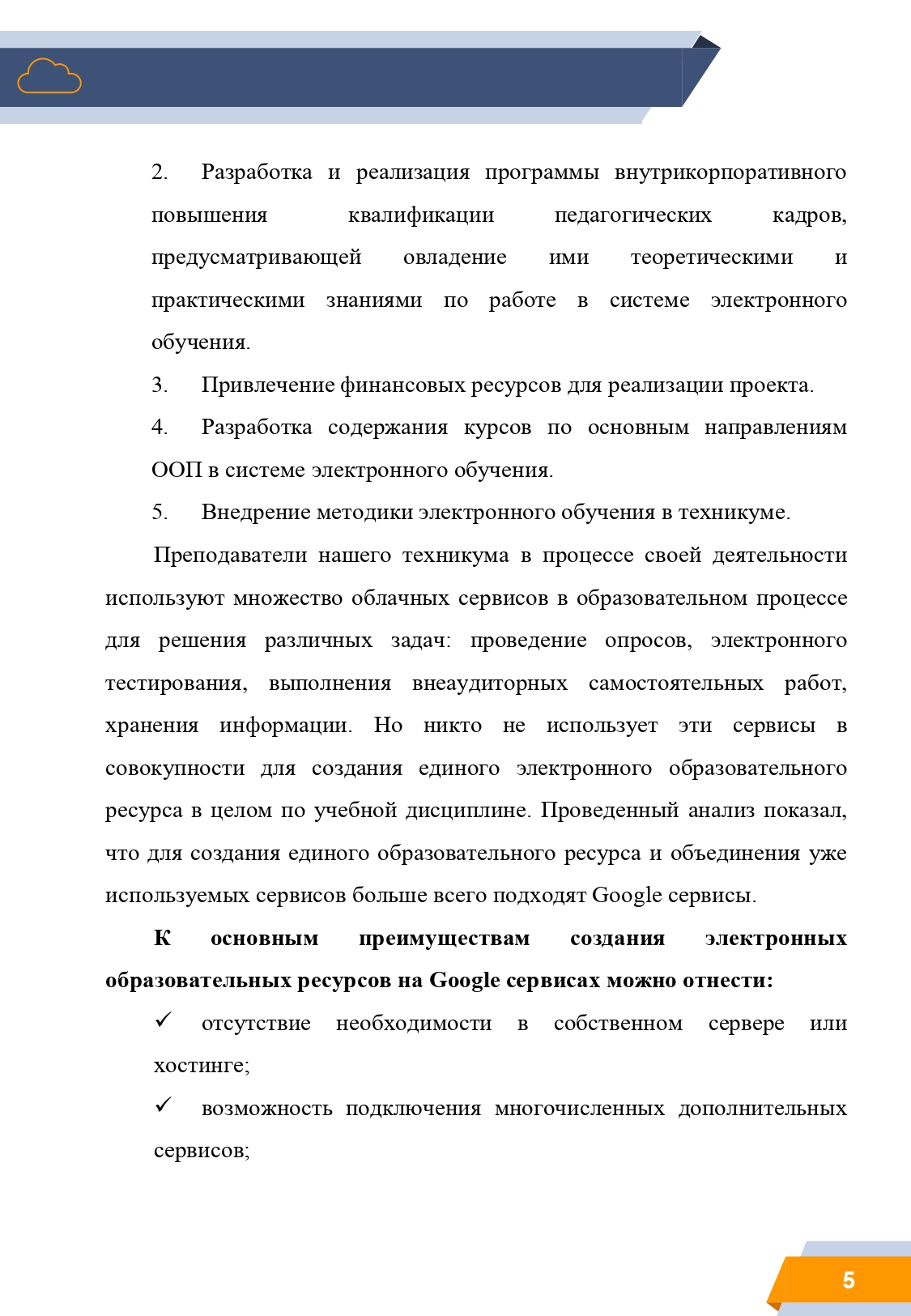 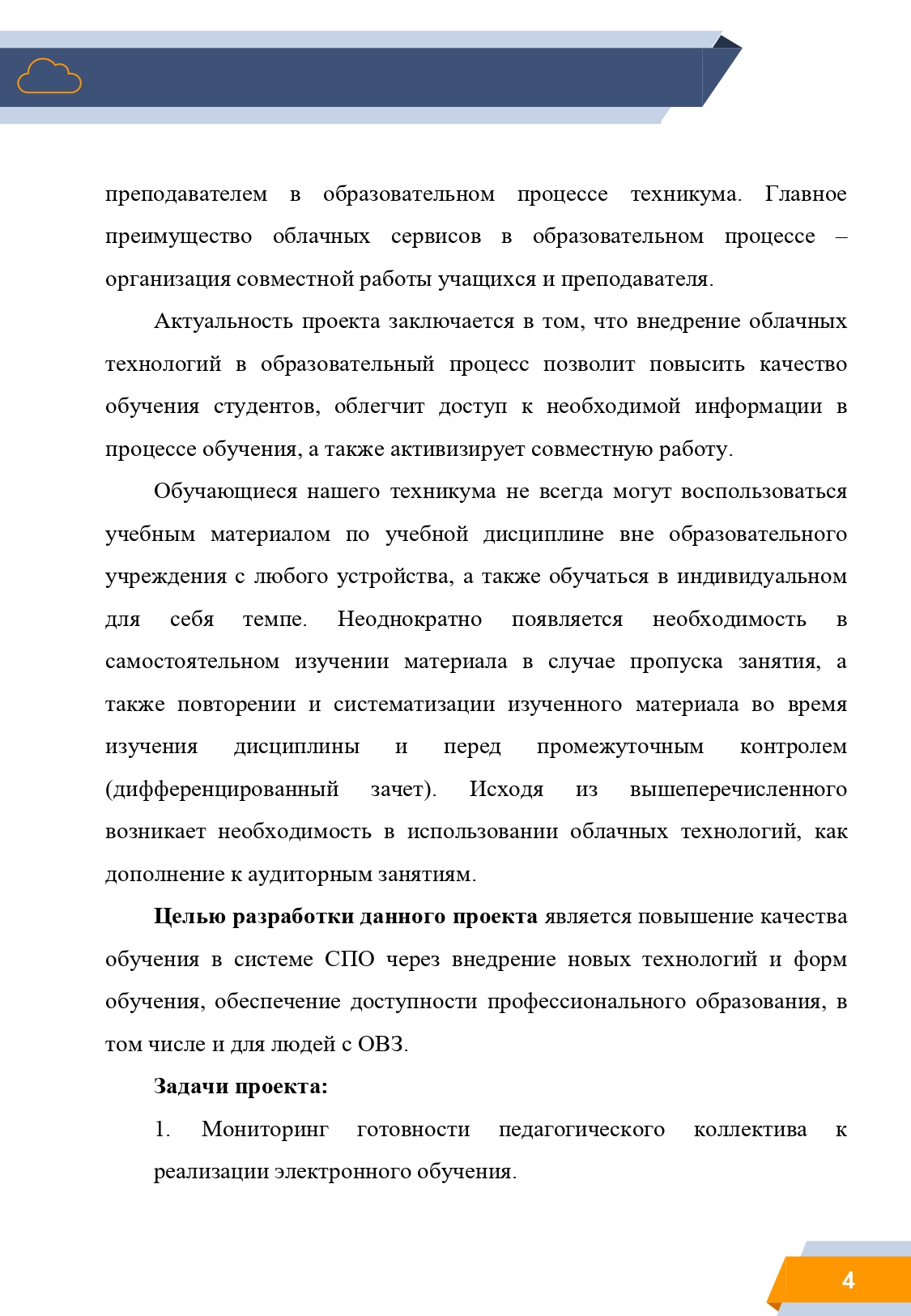 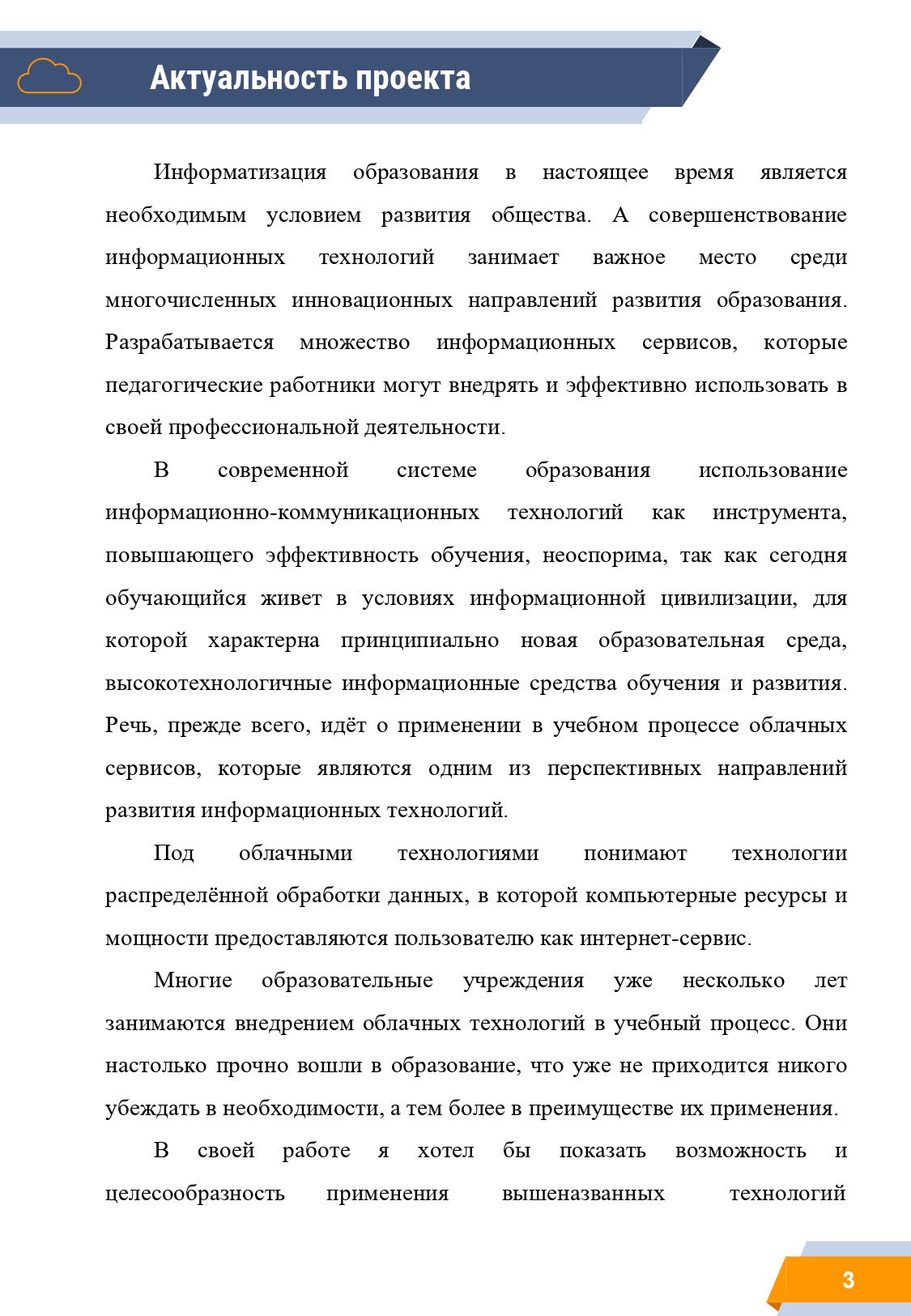 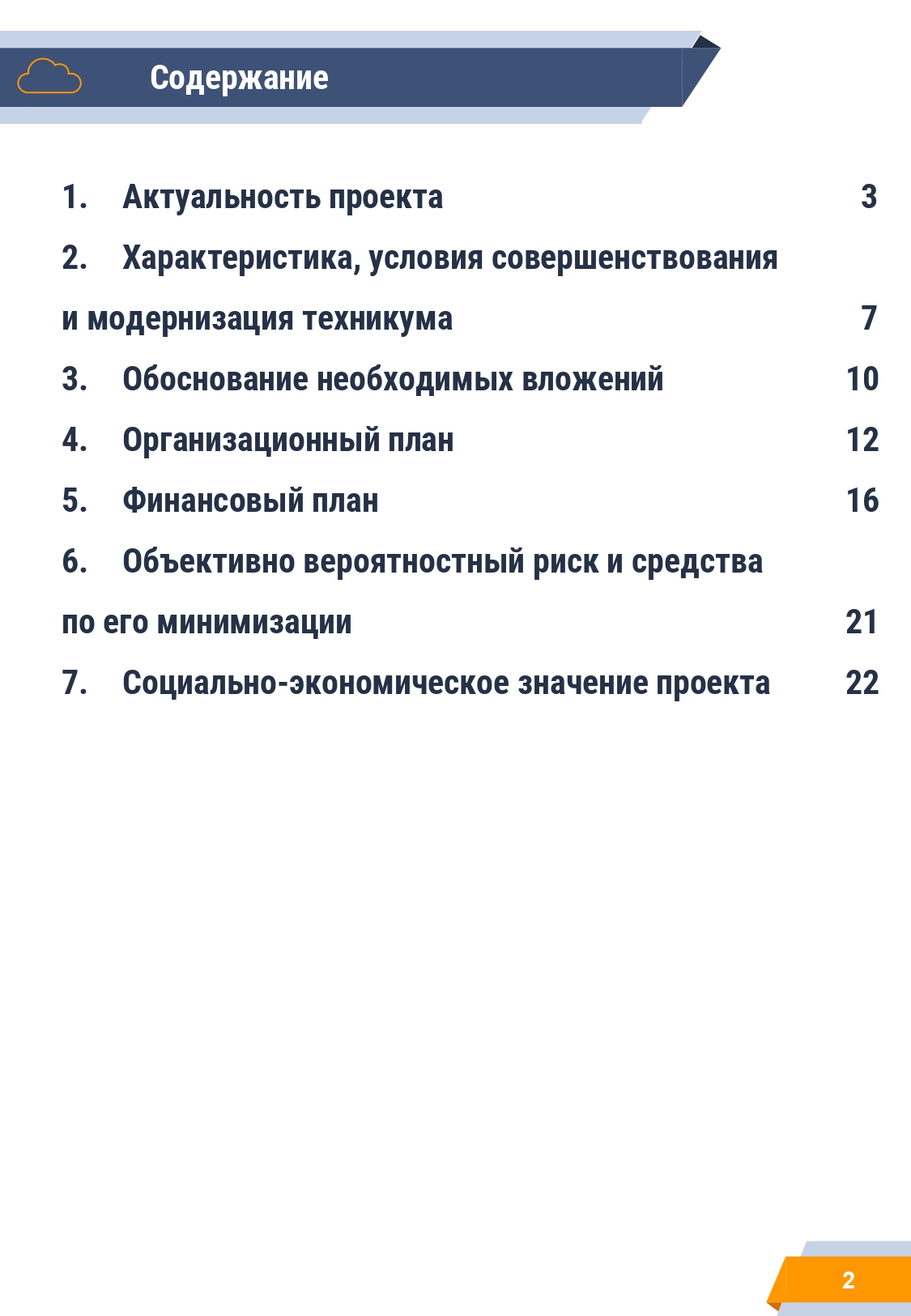 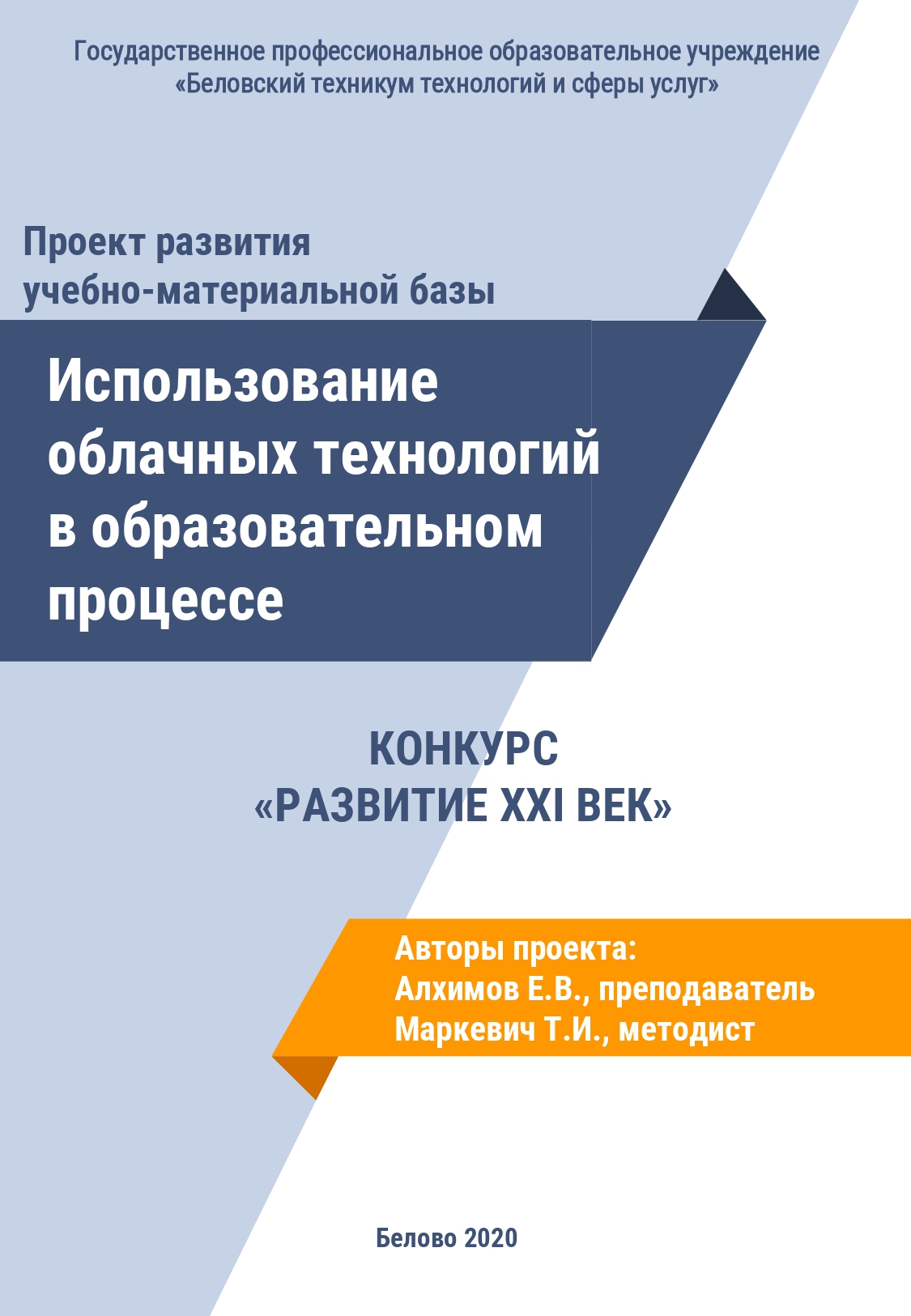 21